TRƯỜNG TIỂU HỌC BẾ VĂN ĐÀN
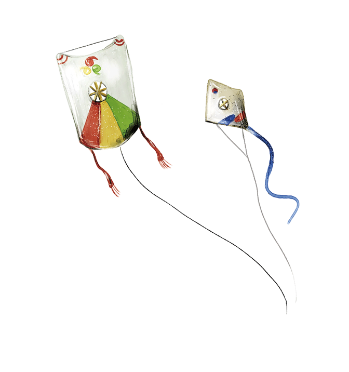 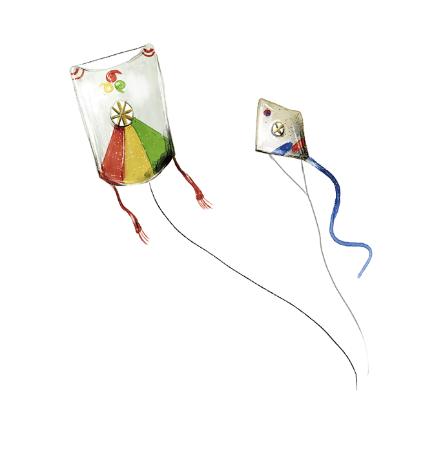 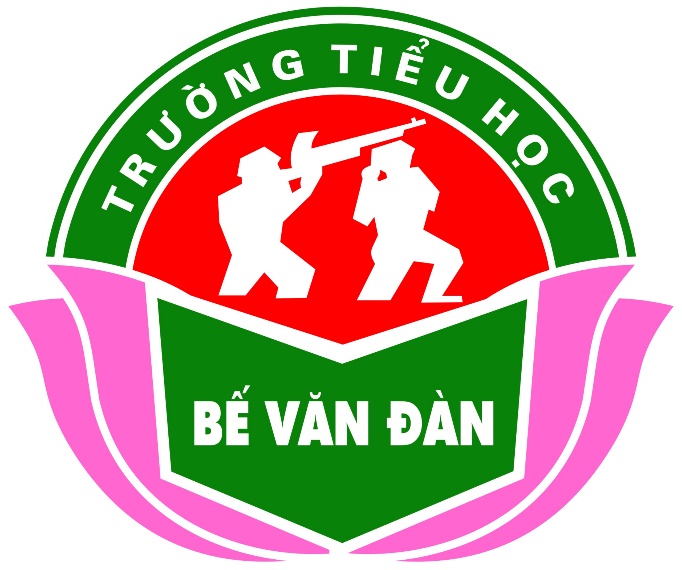 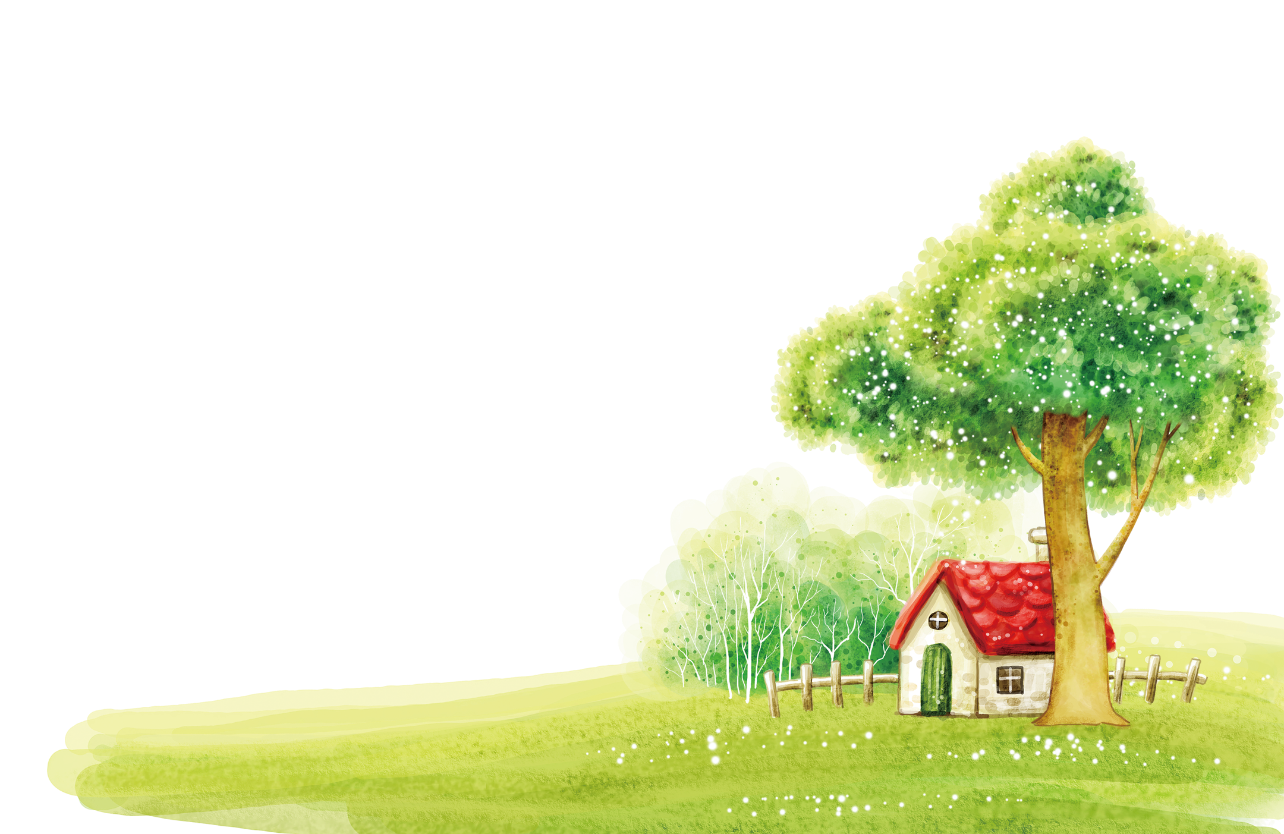 BÀI GIẢNG ĐIỆN TỬ
PHÂN MÔN: LUYỆN TẬP
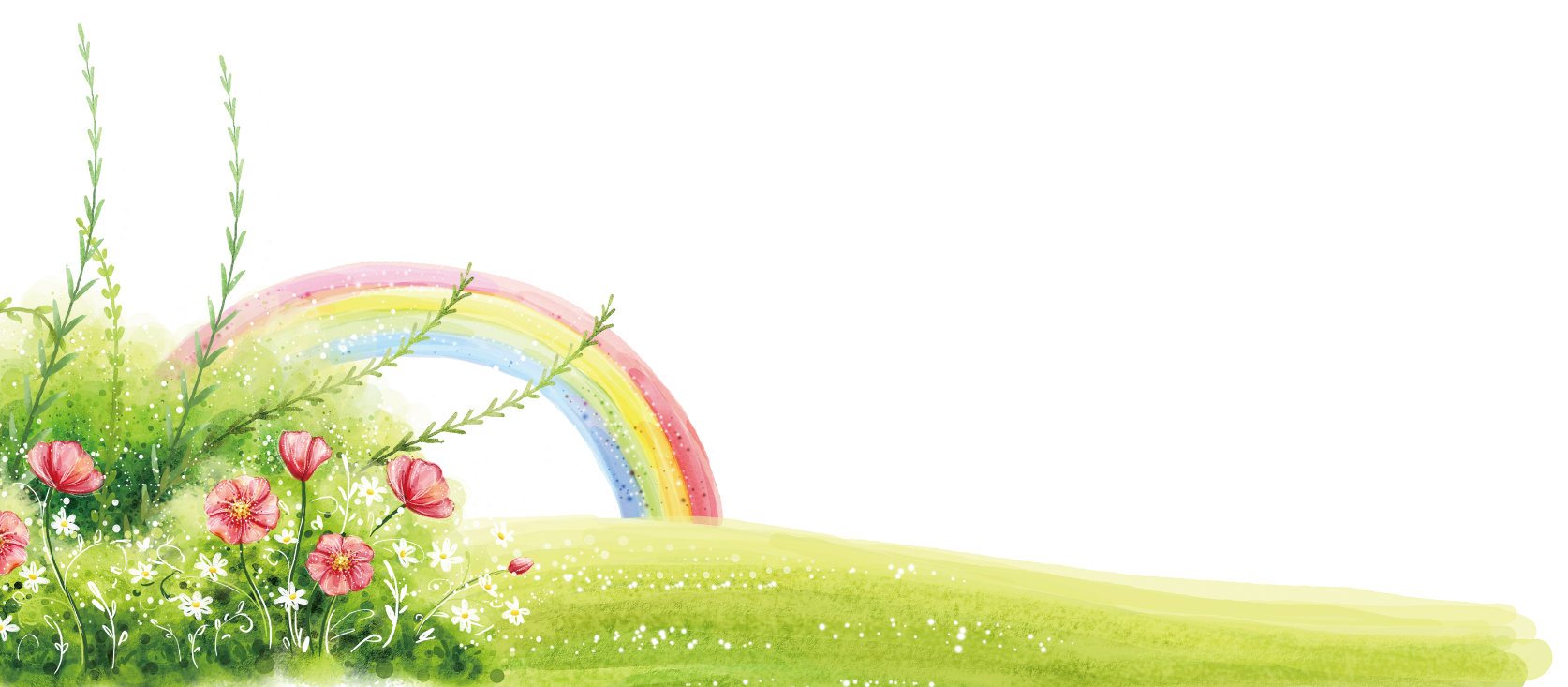 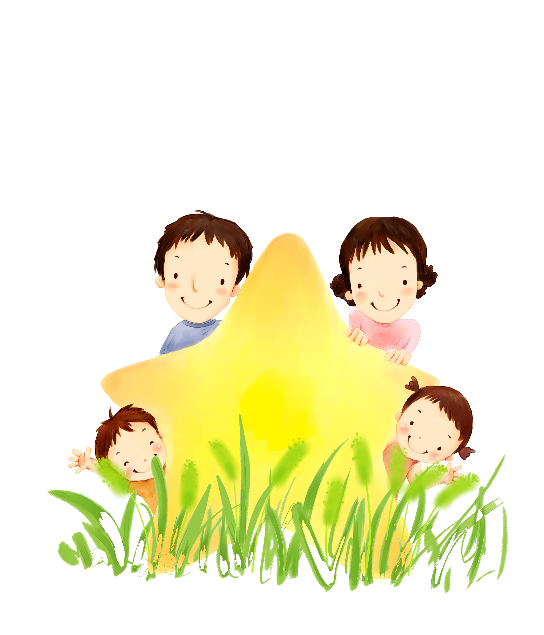 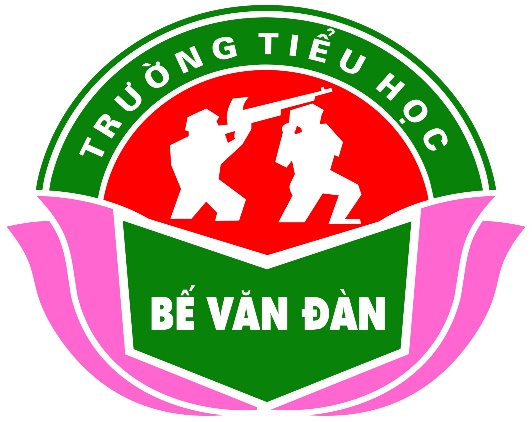 Yêu cầu cần đạt
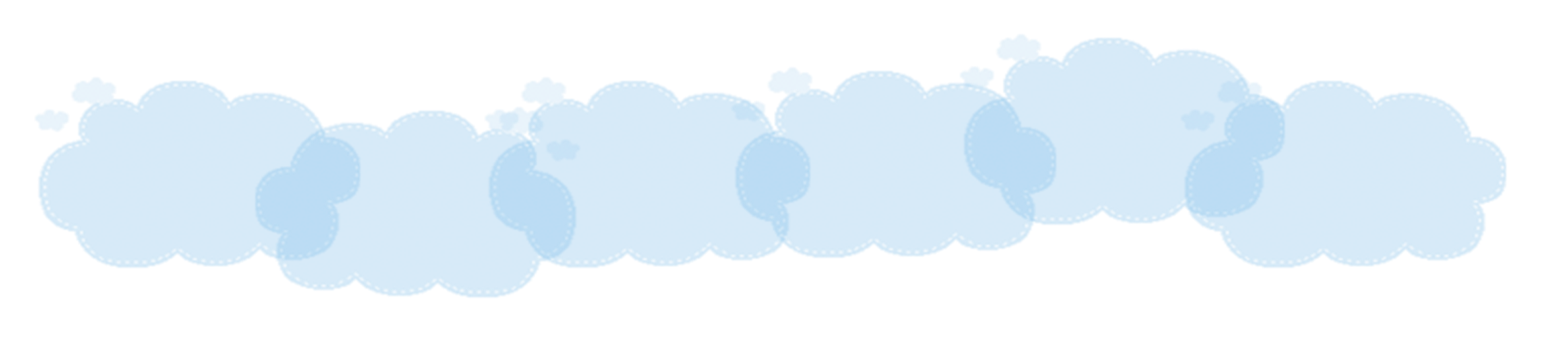 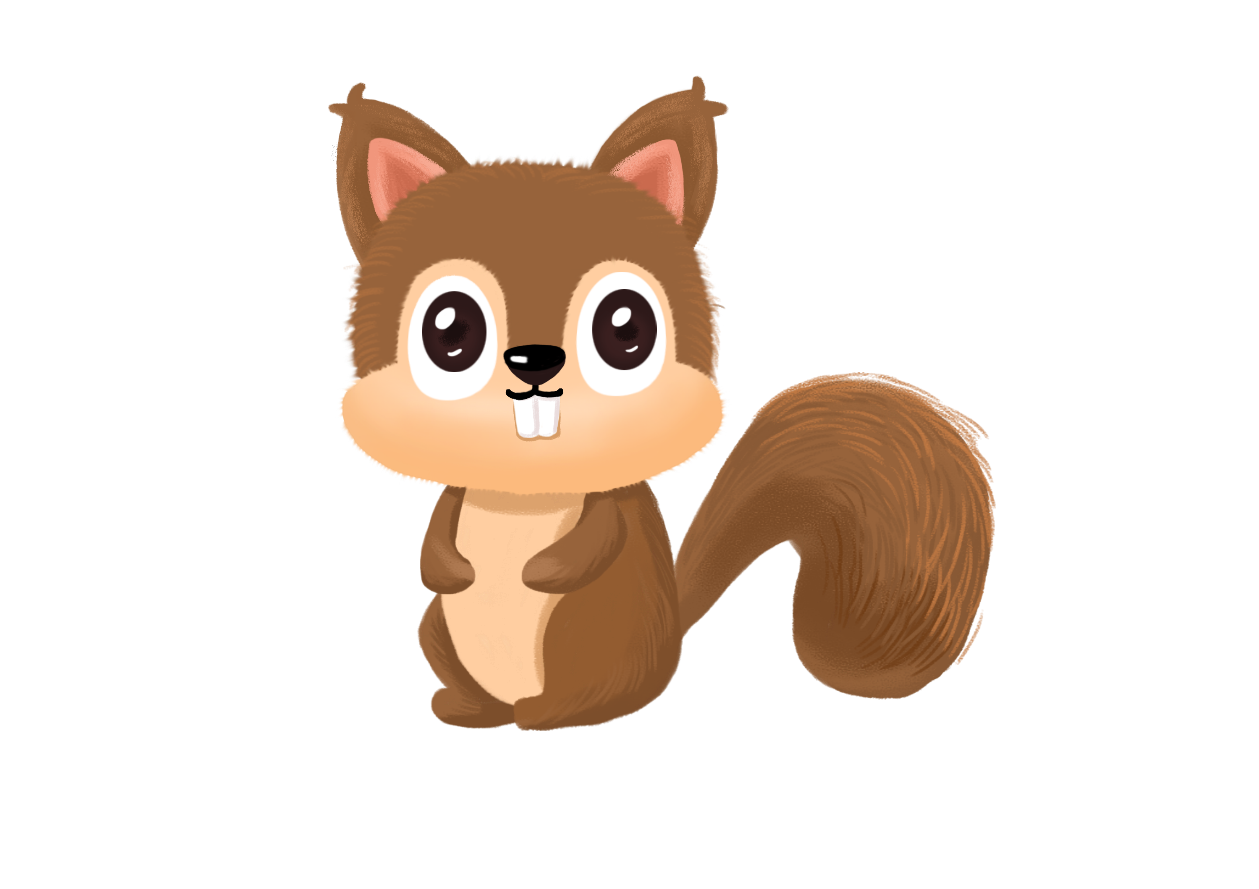 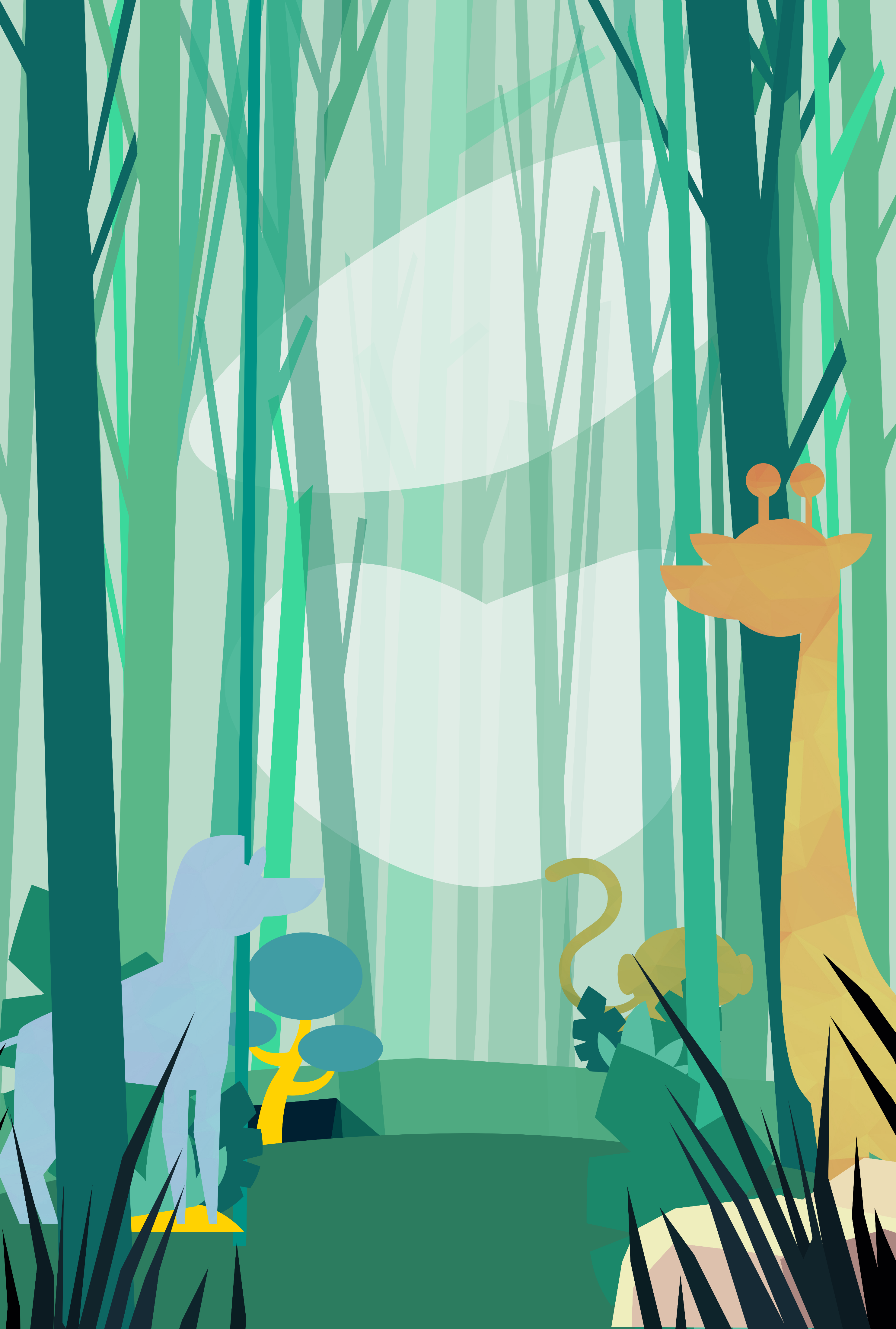 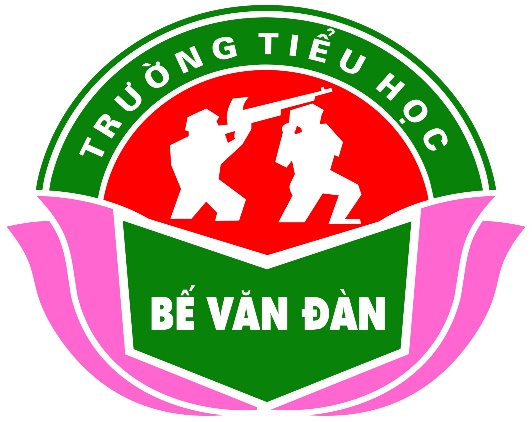 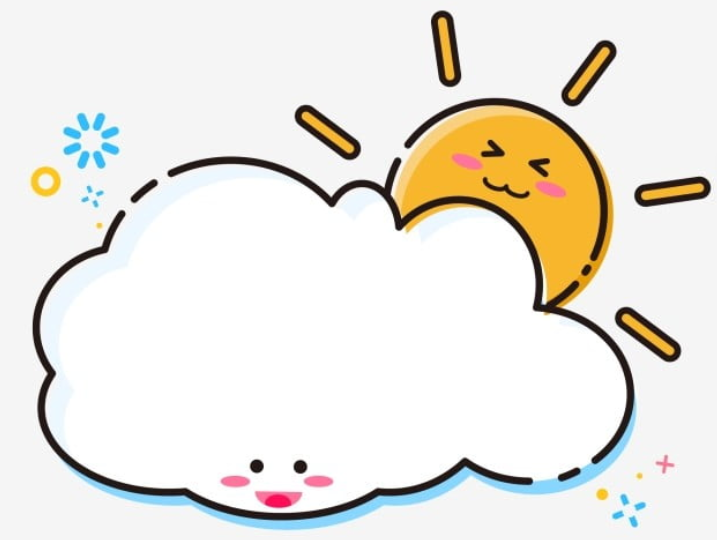 Khởi động
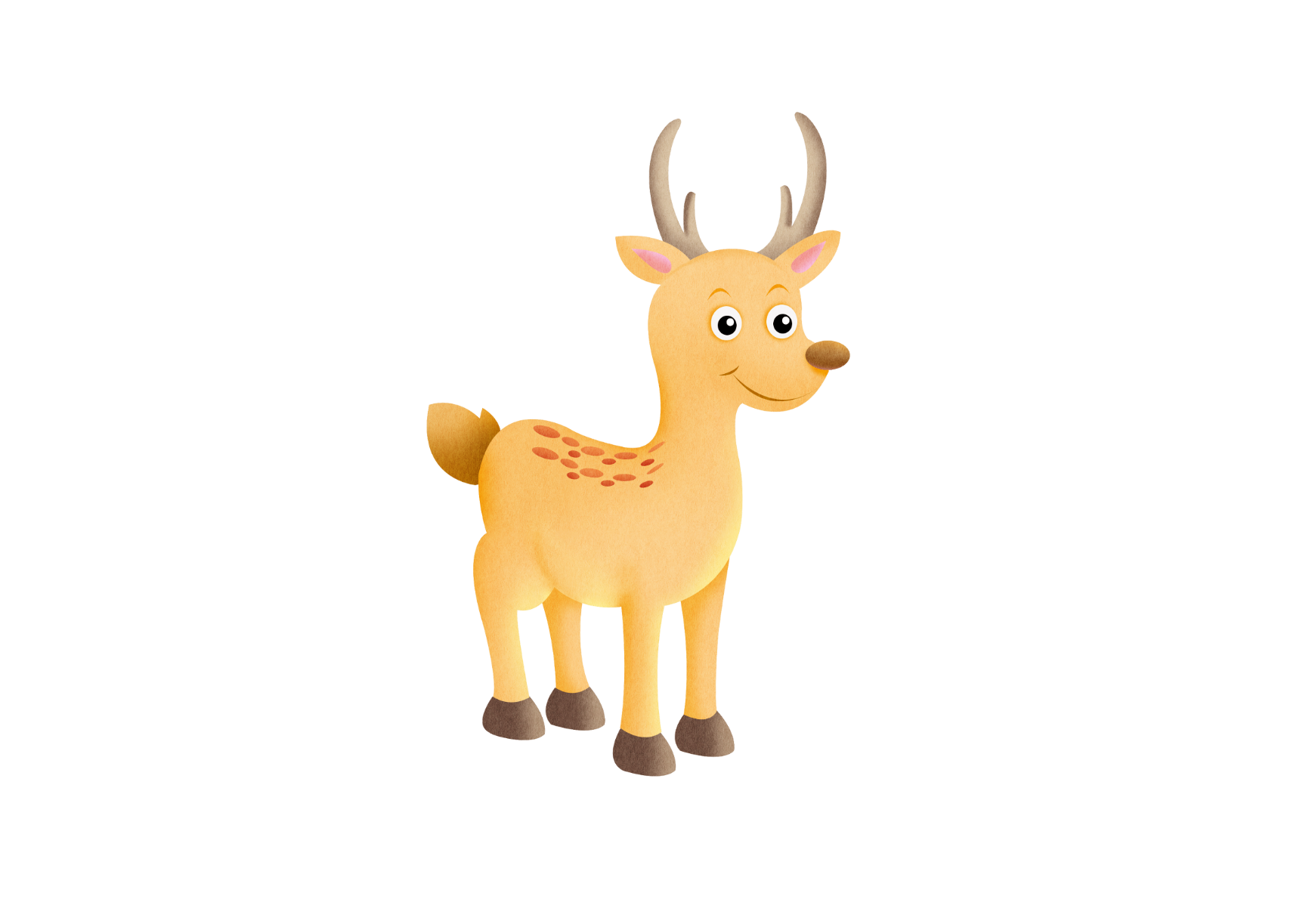 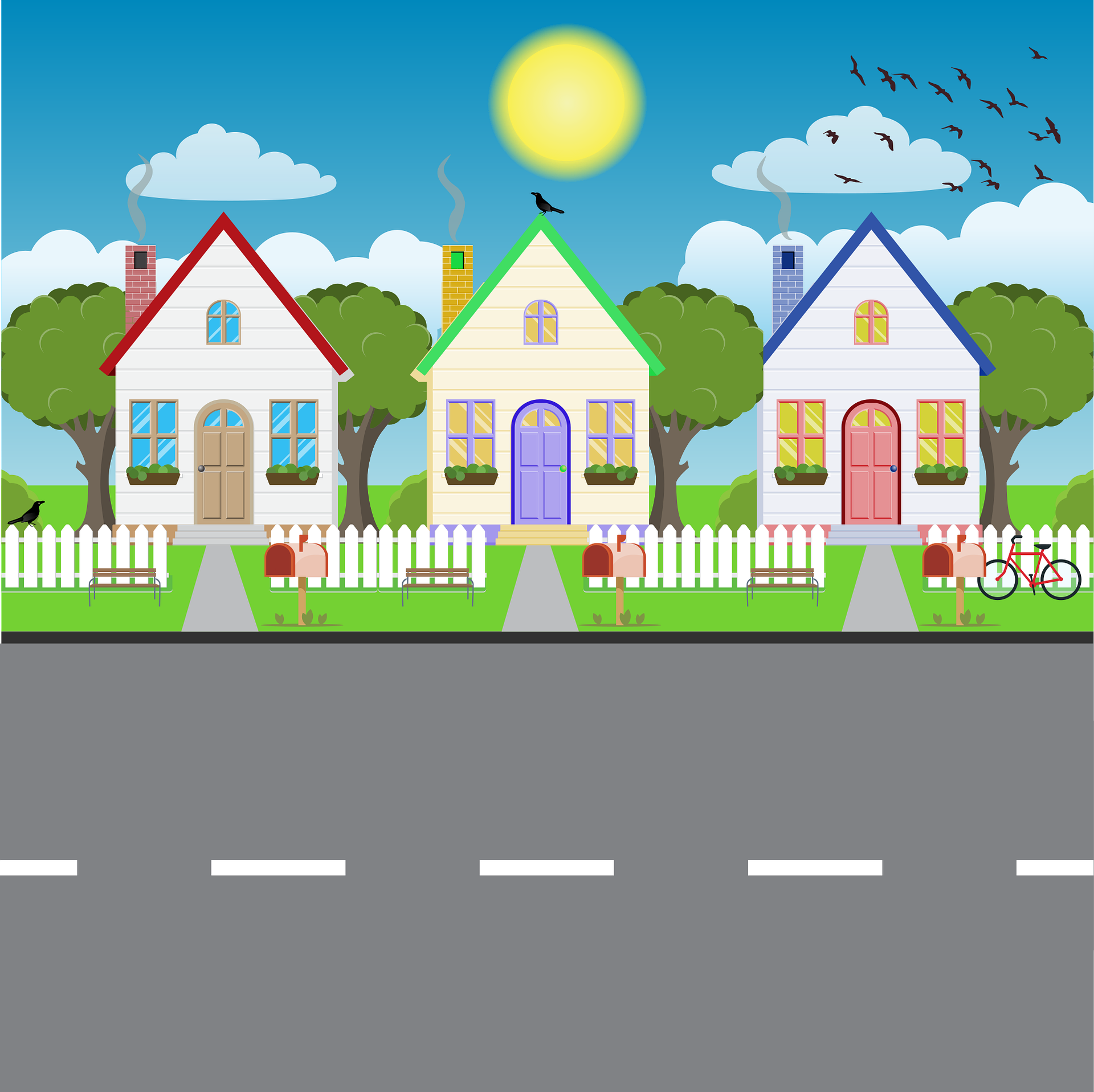 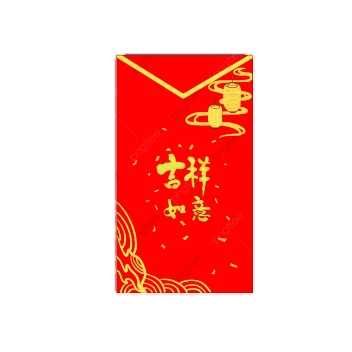 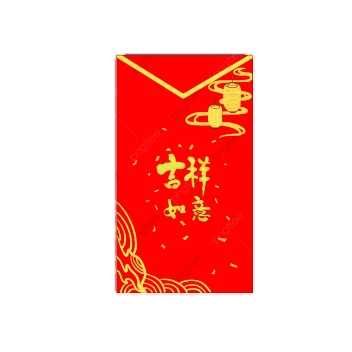 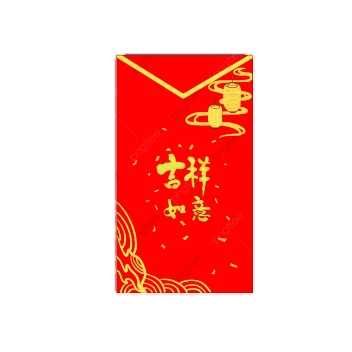 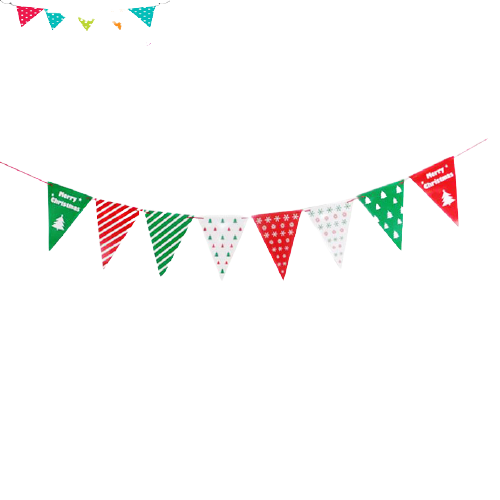 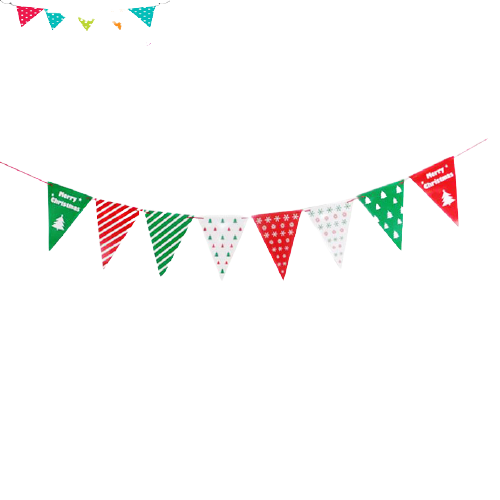 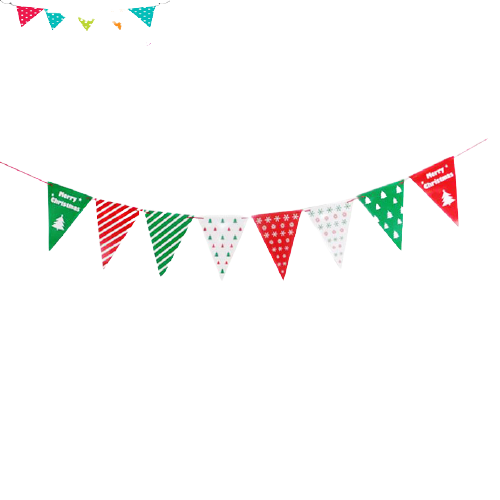 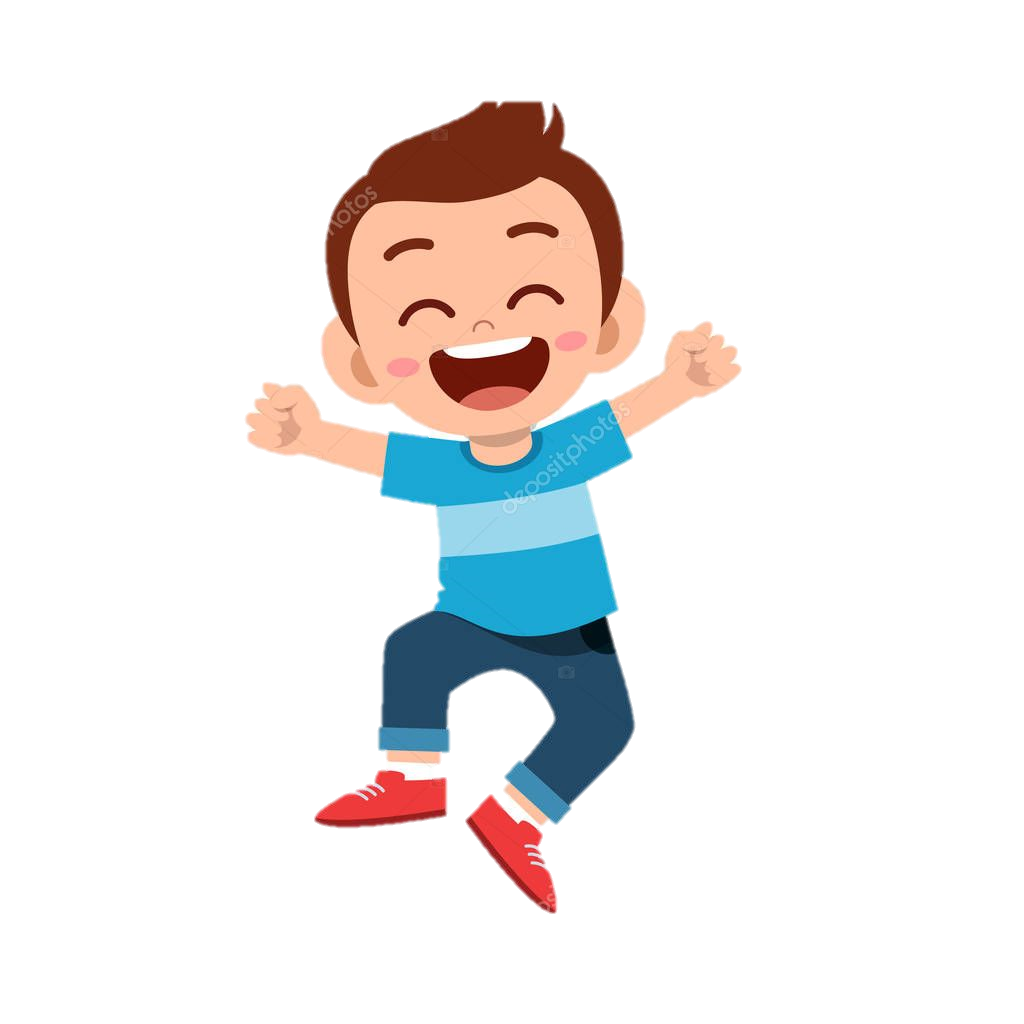 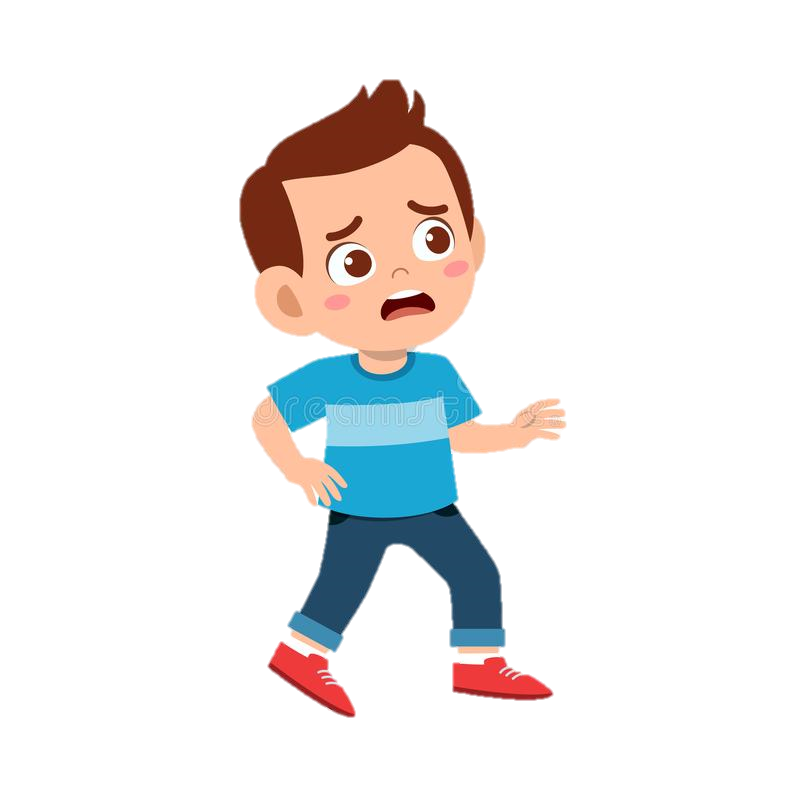 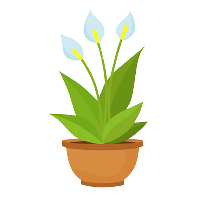 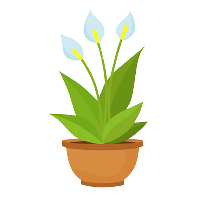 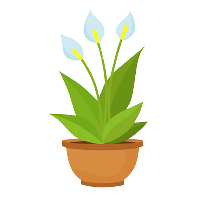 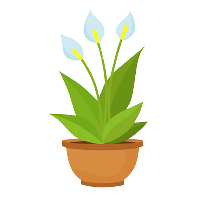 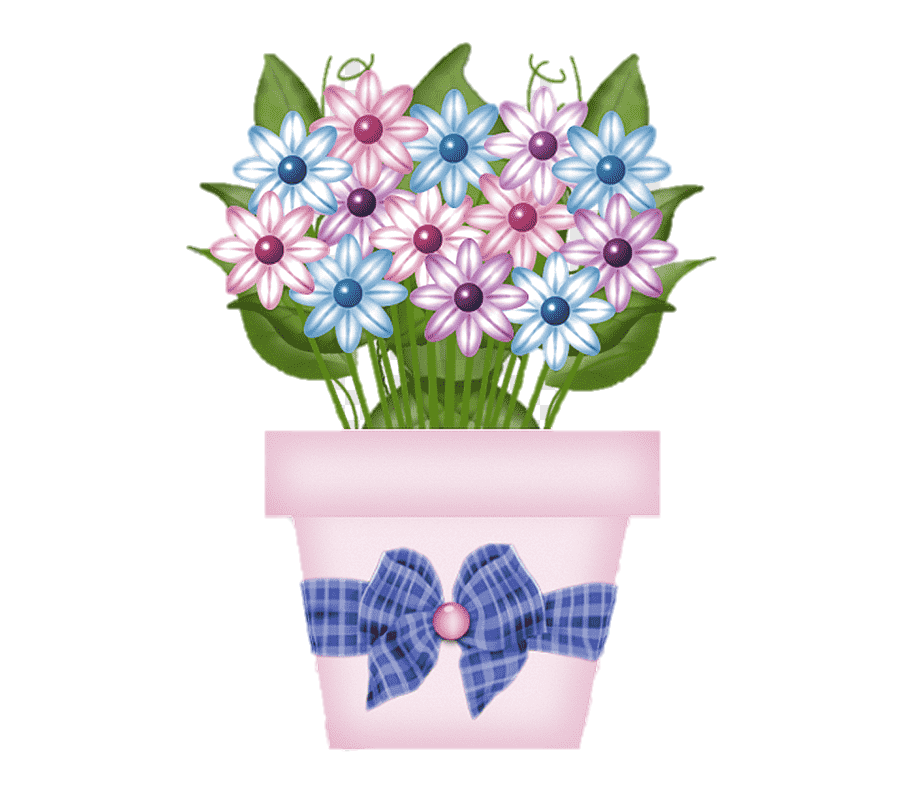 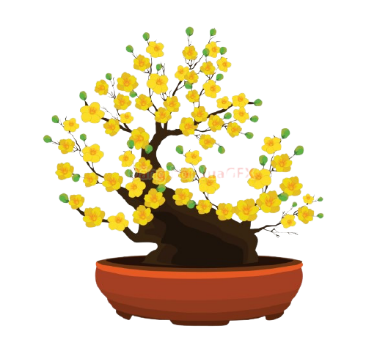 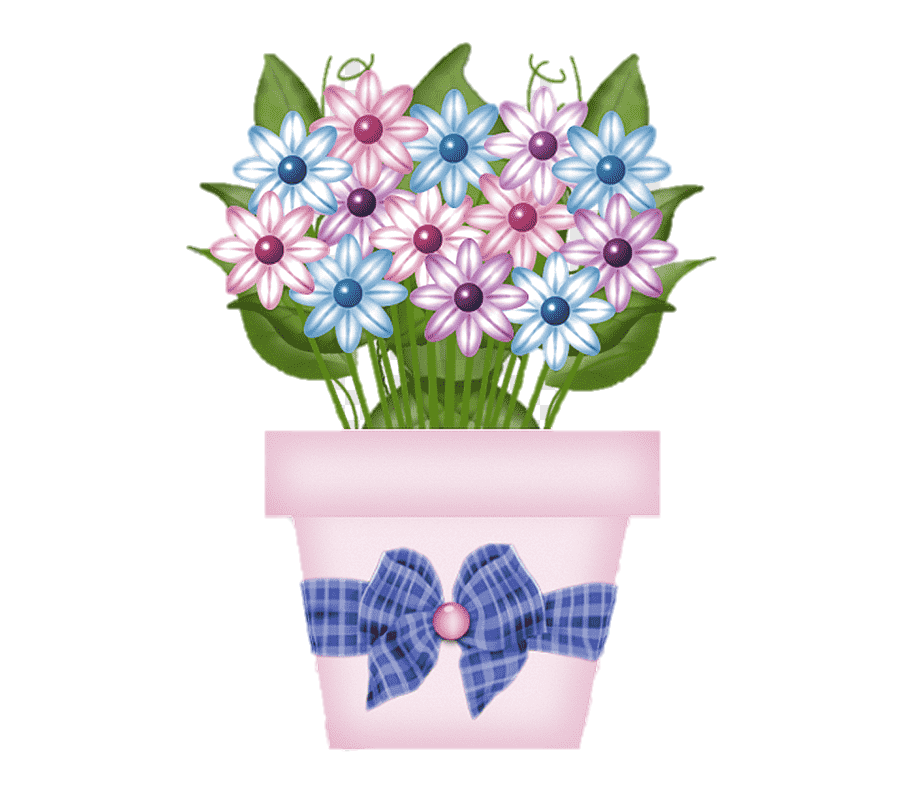 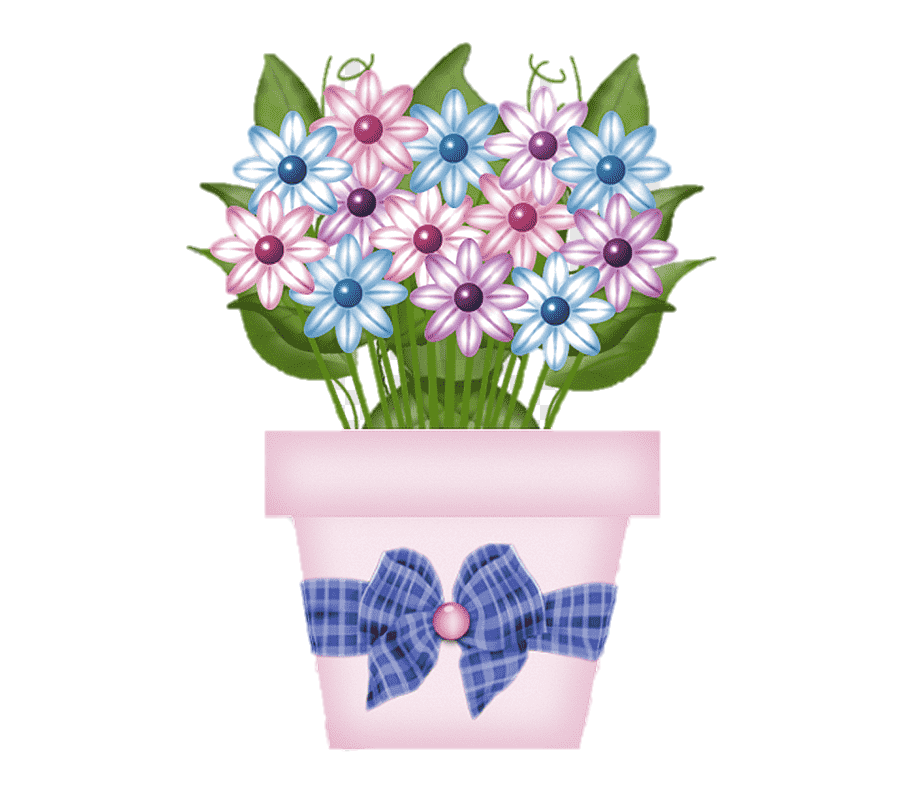 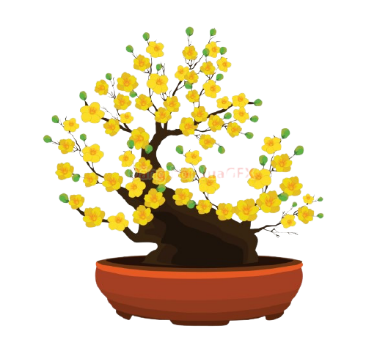 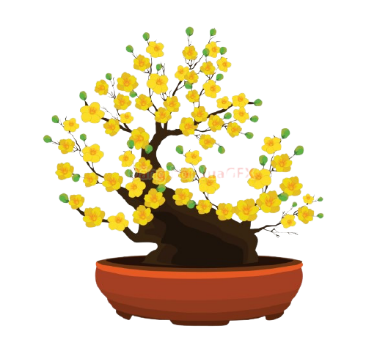 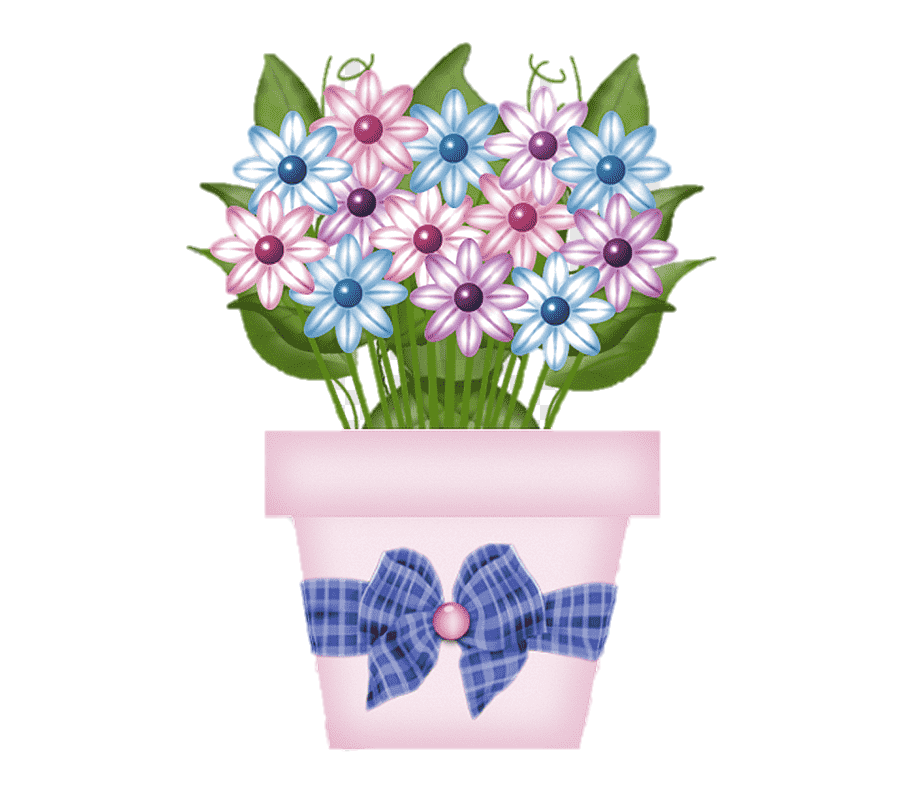 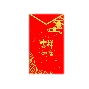 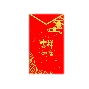 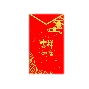 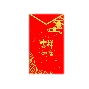 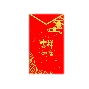 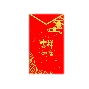 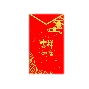 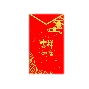 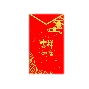 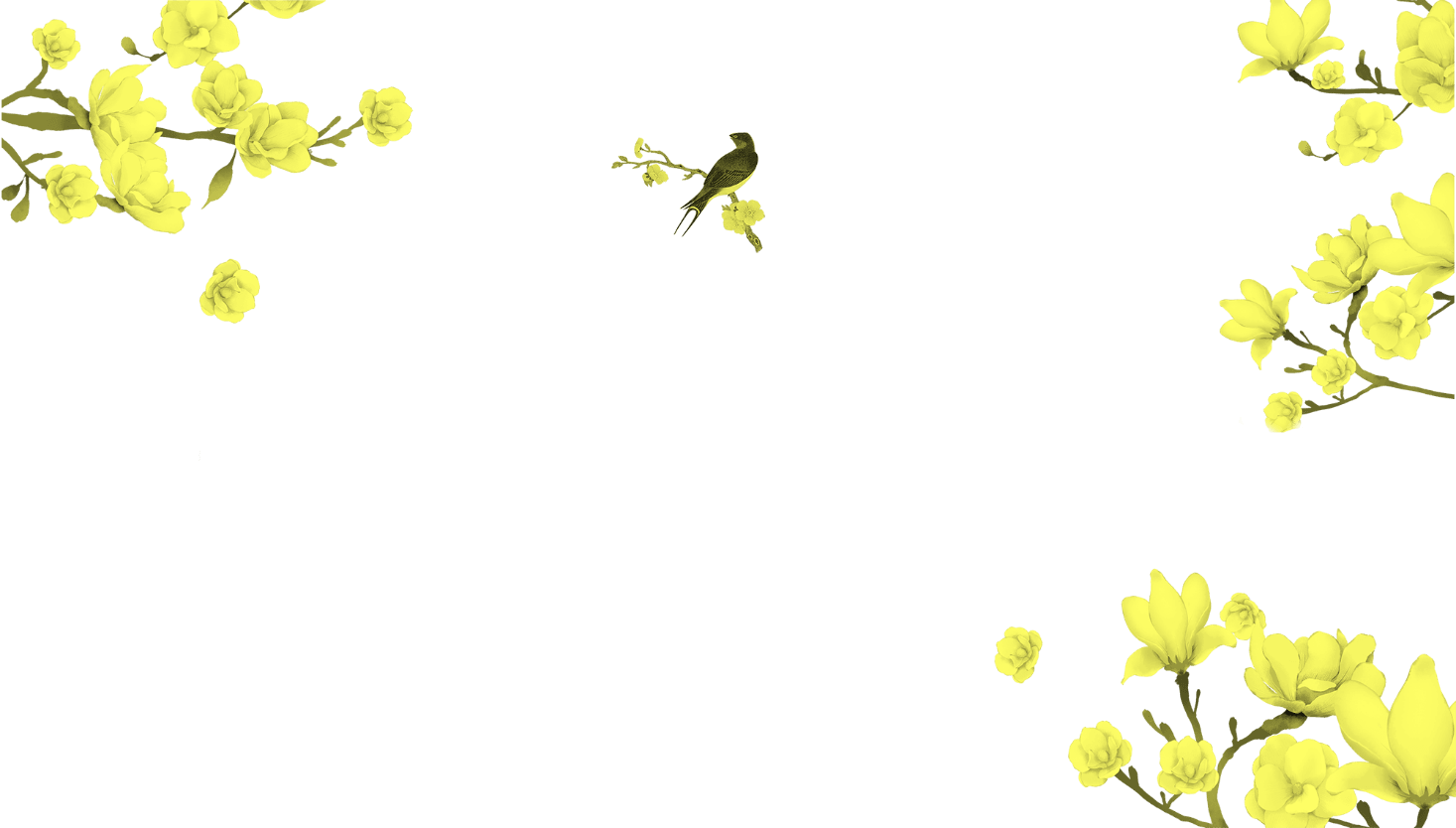 Câu hỏi 1: Cây nào là cây lương thực ?
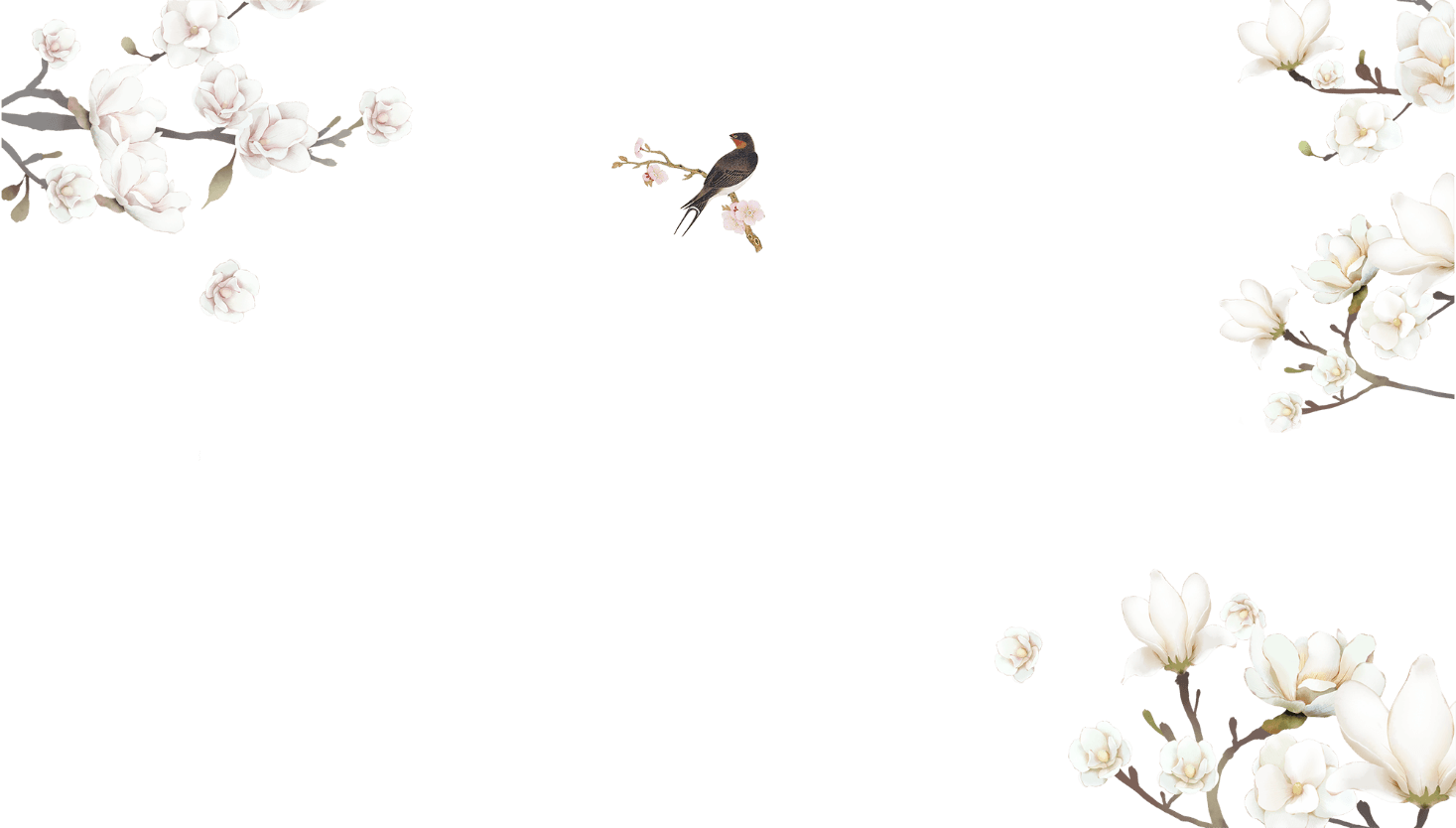 A. Cây chuối
B. Cây lúa nước
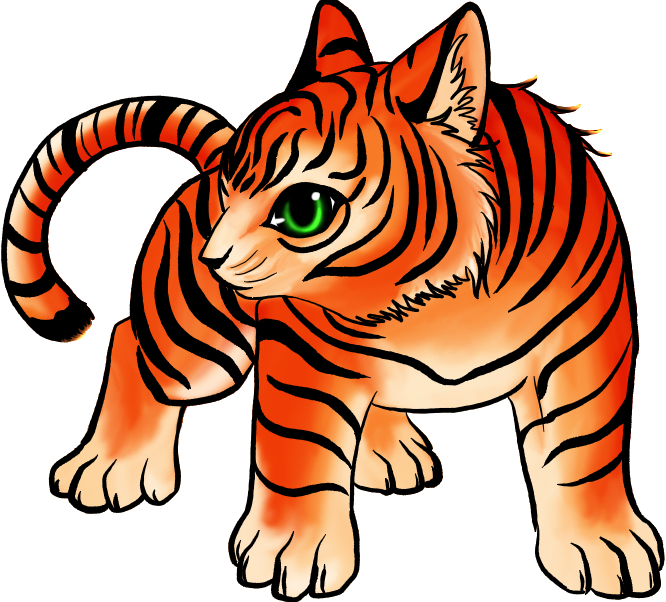 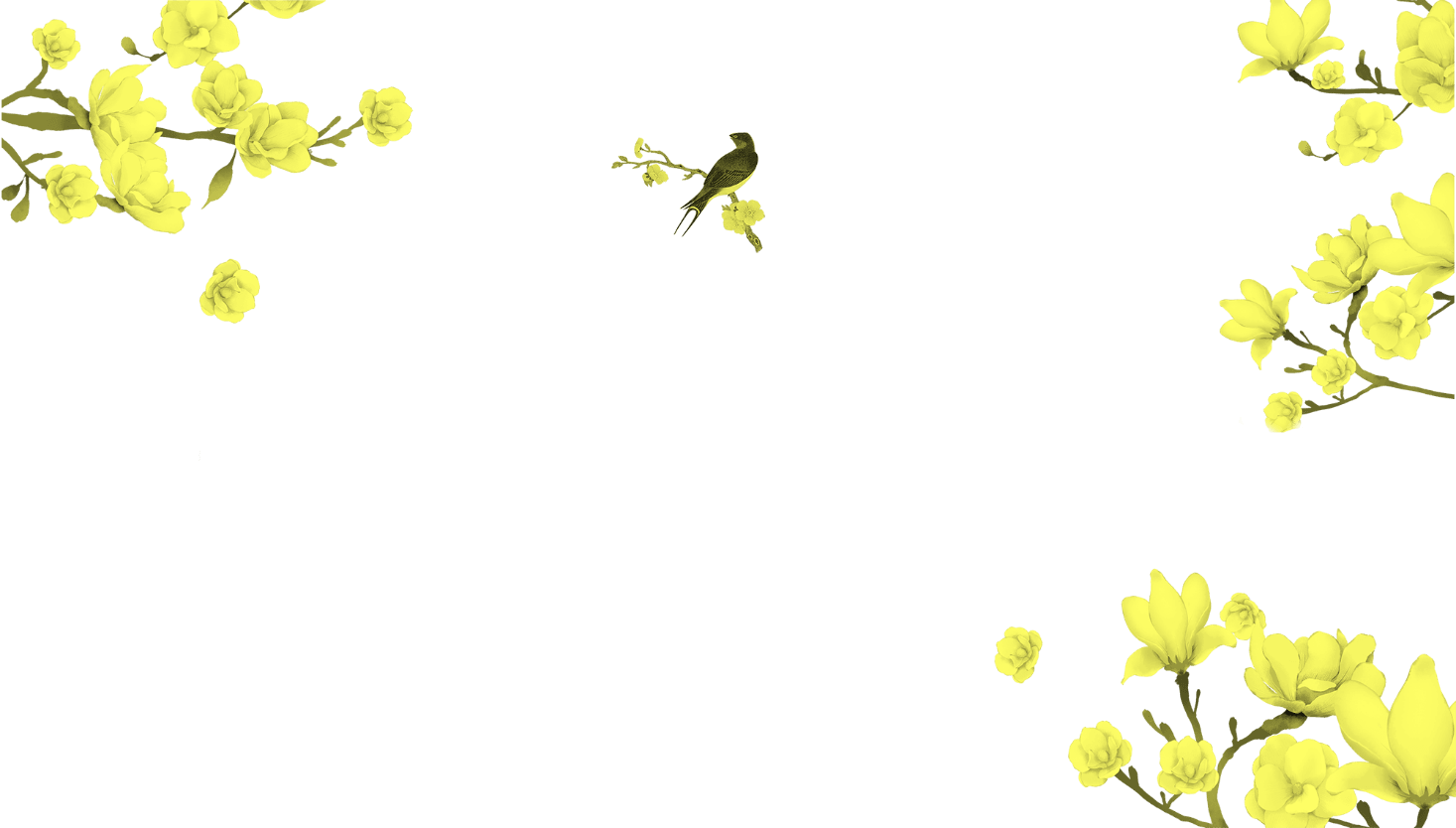 C. Cây vú sữa
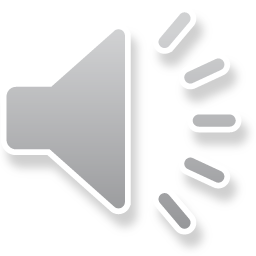 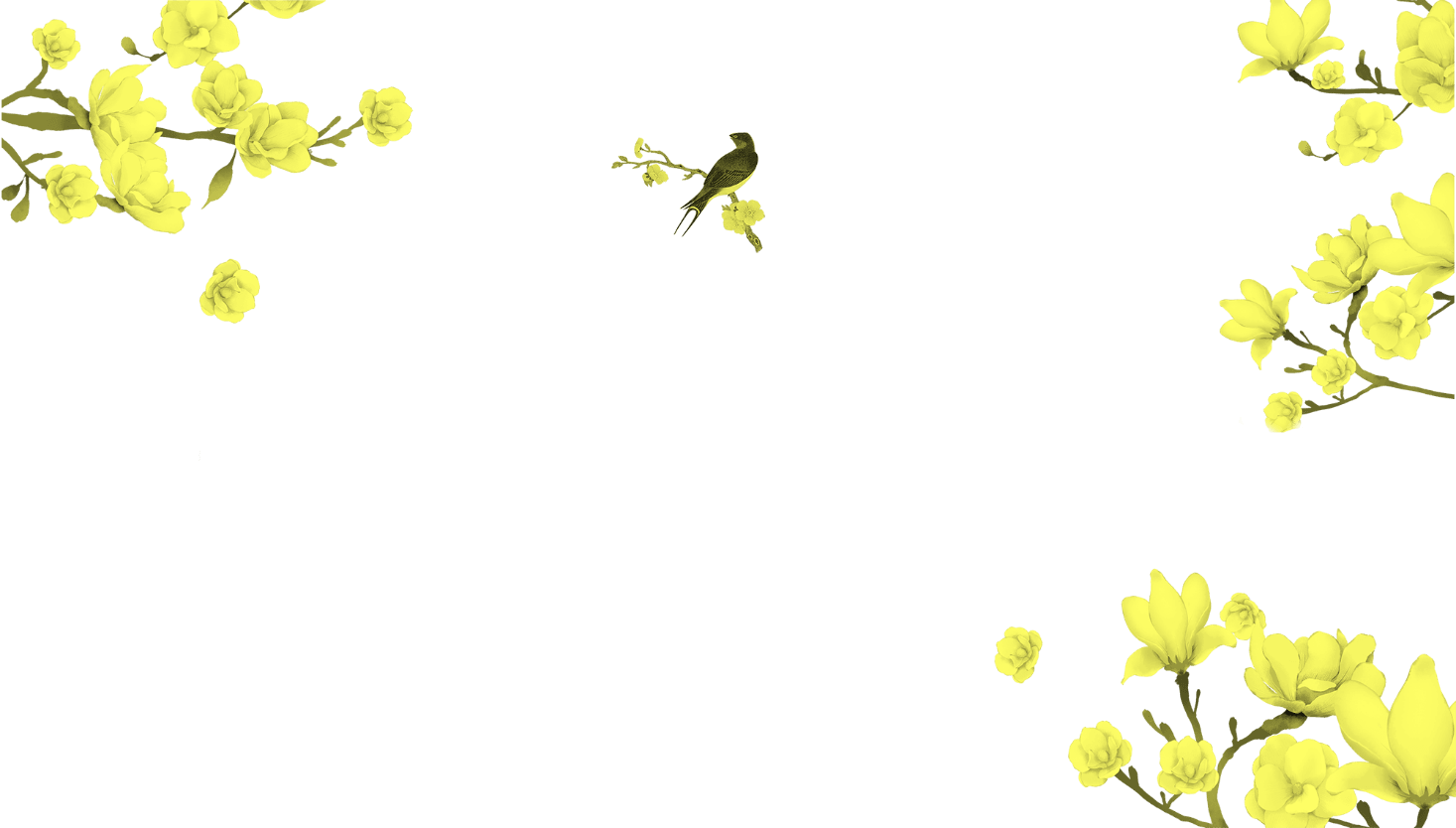 Câu hỏi 2: Đâu là tên một loại cây ăn quả ?
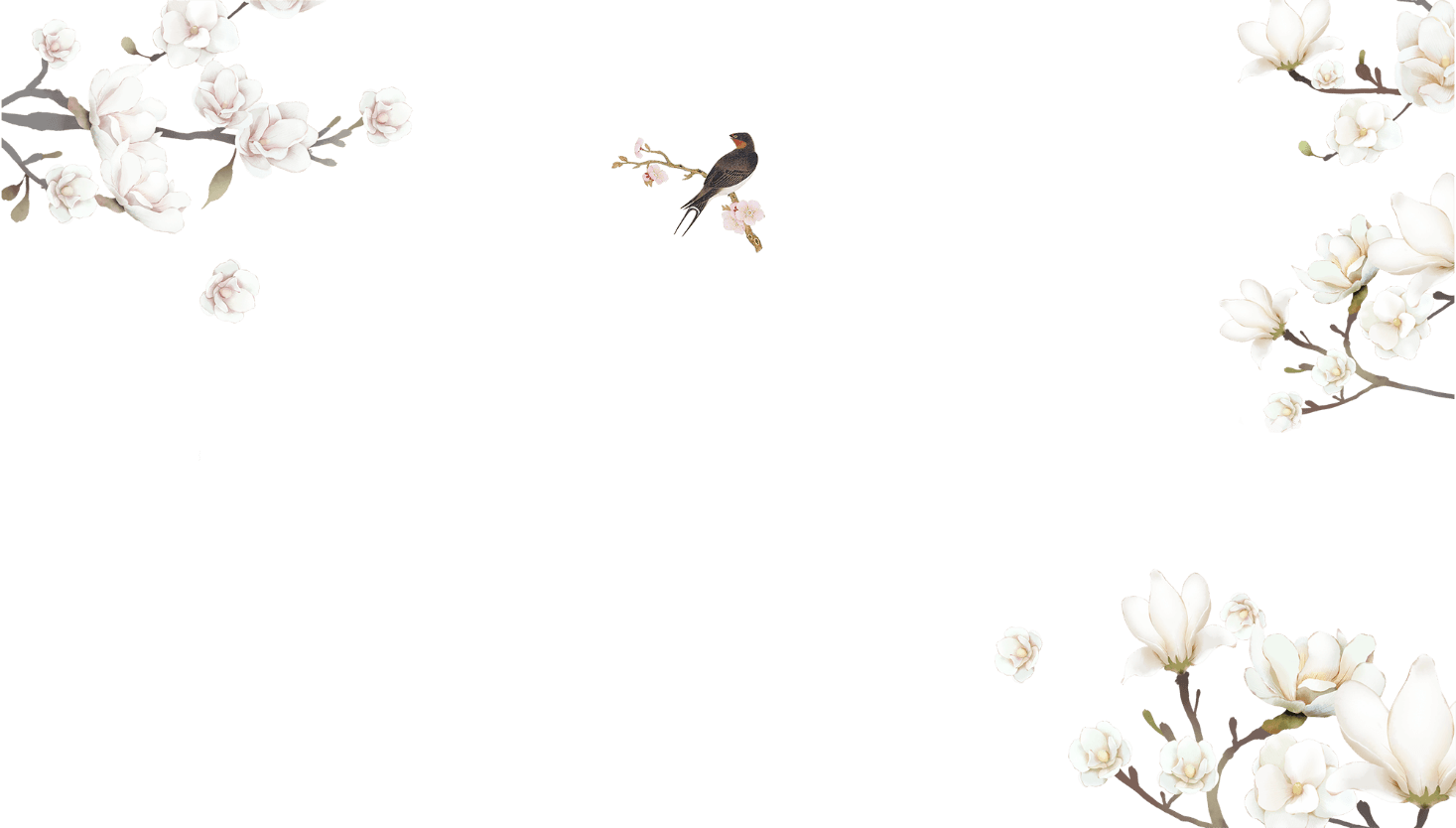 A. cây mít
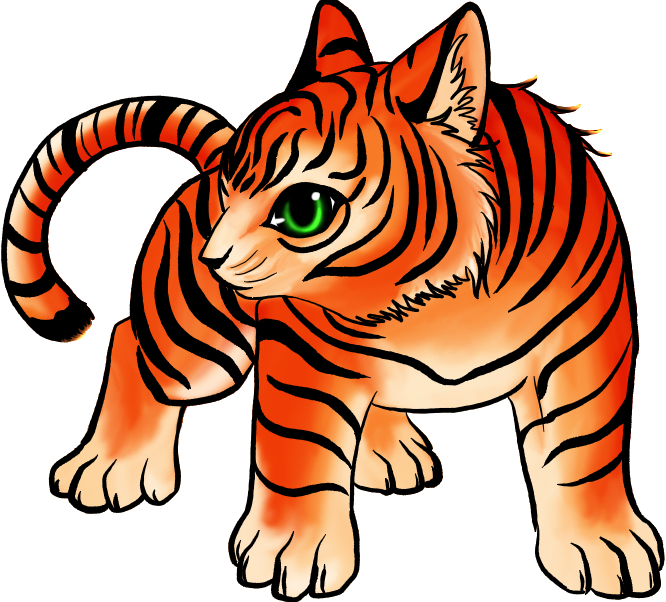 B. cây khoai lang
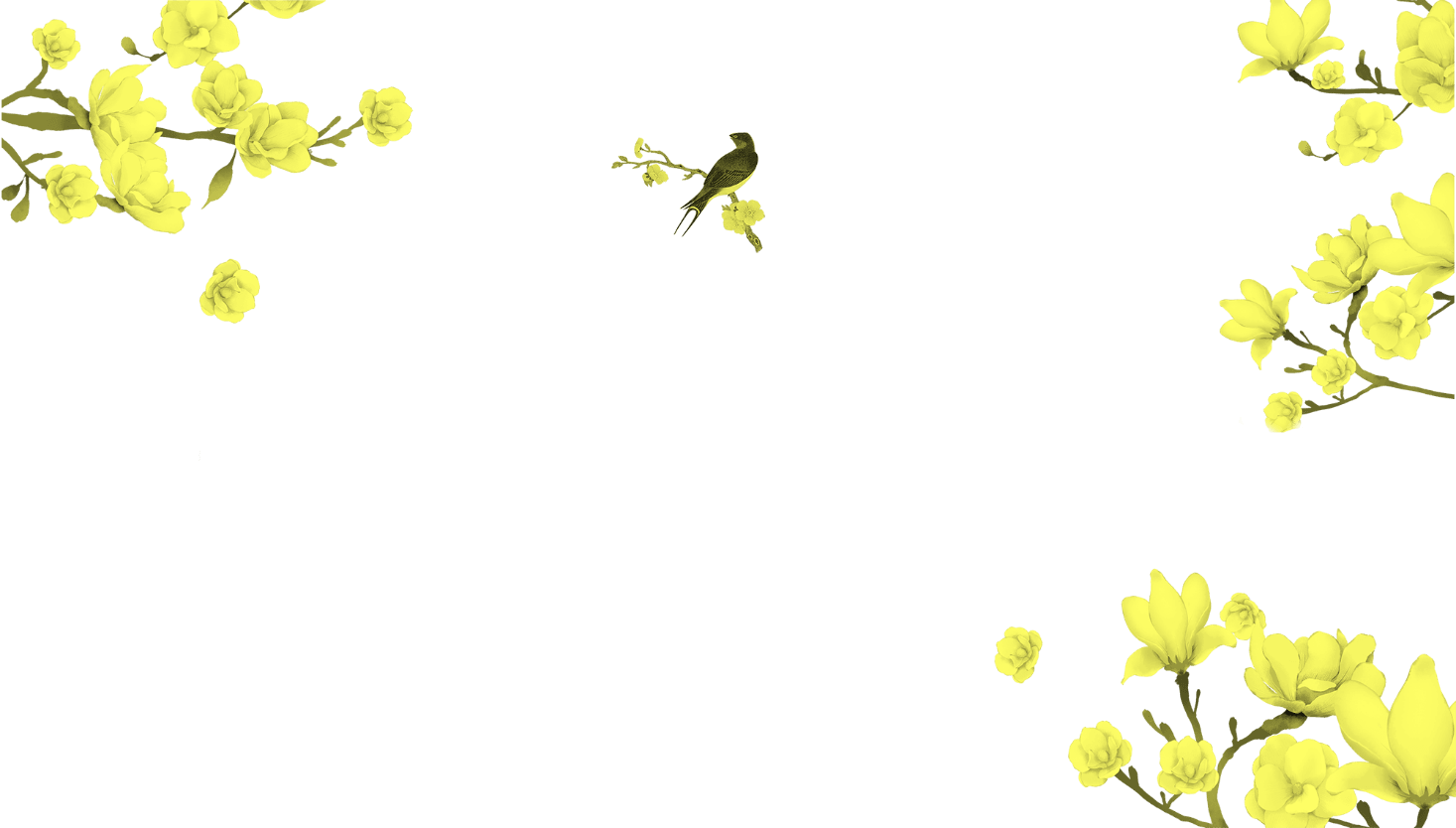 C. cây khoai tây
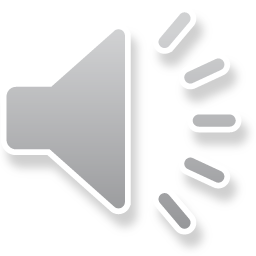 Câu hỏi 3. Các từ “cây mít, cây khoai lang, cây khoai tây, cây lúa mì” thuộc nhóm từ ngữ nào đã học?
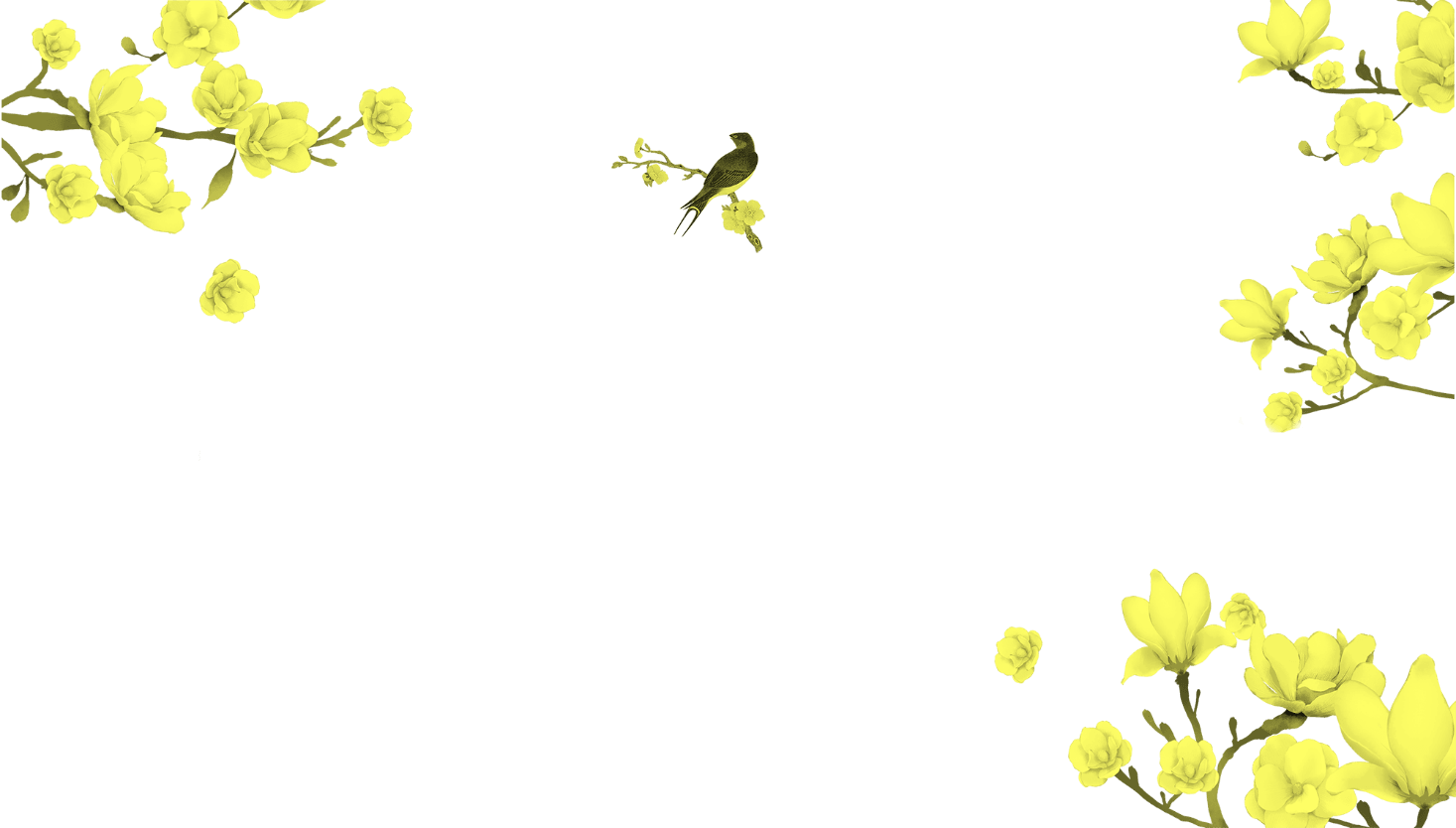 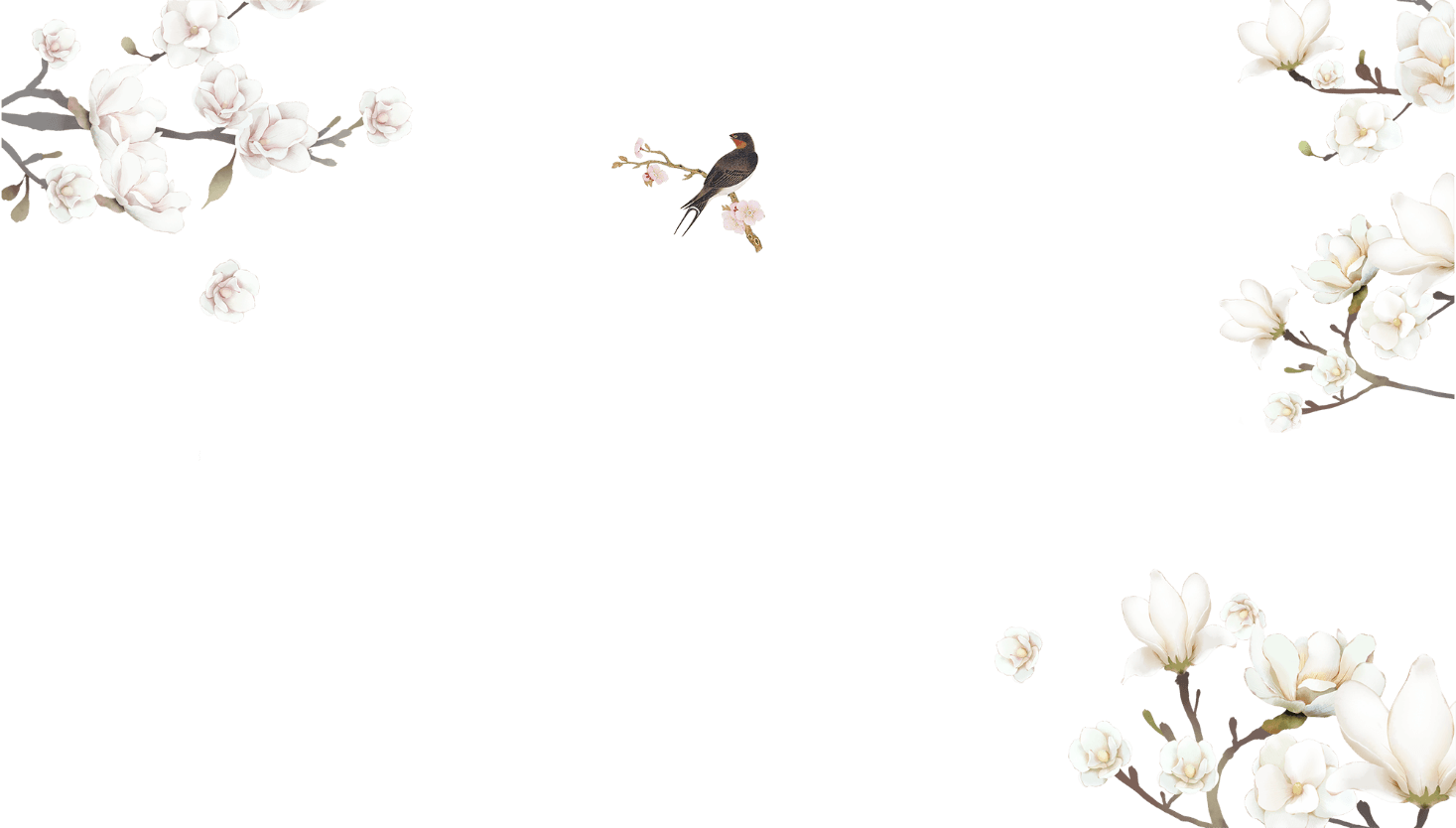 A. từ ngữ chỉ đặc điểm
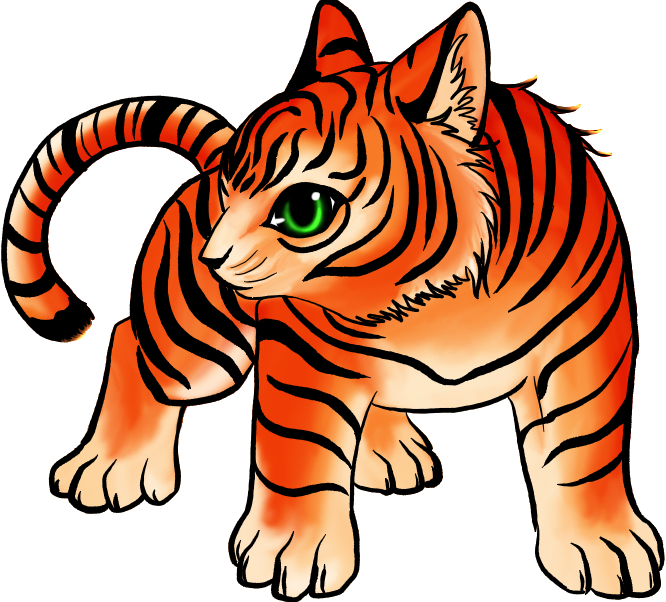 B. từ ngữ chỉ hoạt động
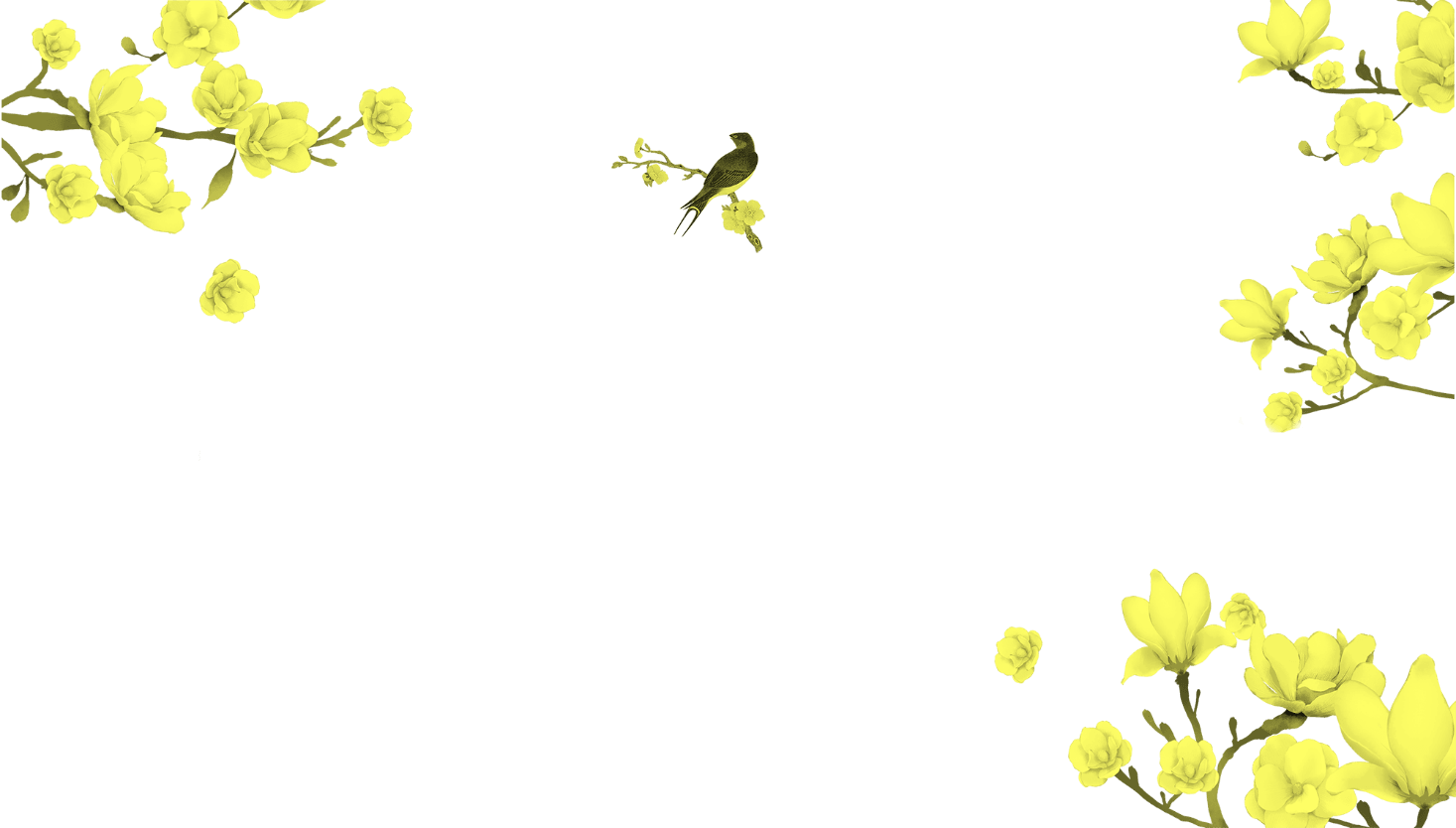 C. từ ngữ chỉ sự vật
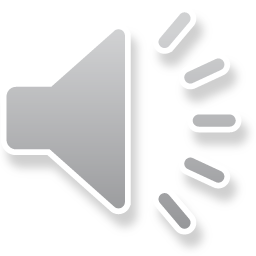 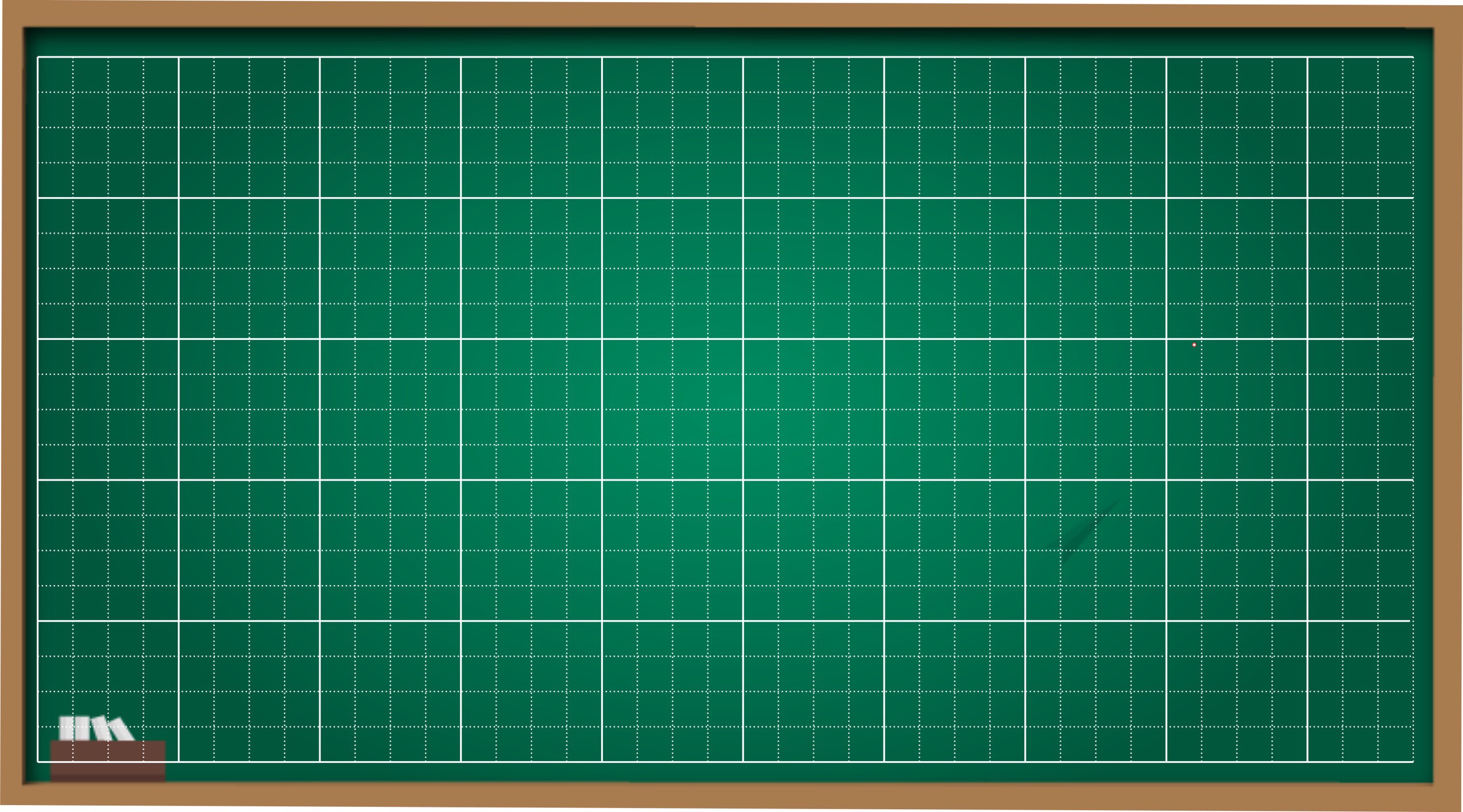 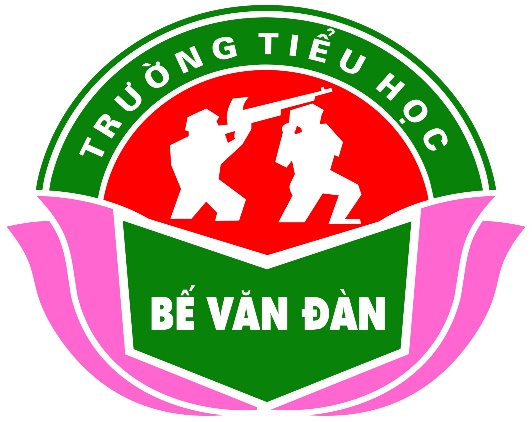 Thứ Ba ngày 18 tháng 2 năm 2025
Luyện tập
Mở rộng vốn từ về thiên nhiên
Câu nêu đặc điểm
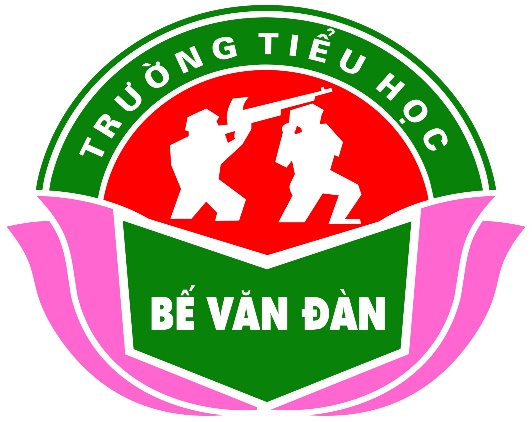 1. Xếp các từ ngữ dưới đây vào nhóm thích hợp:
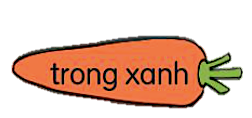 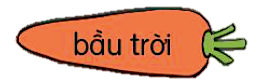 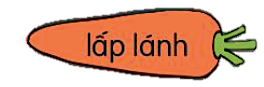 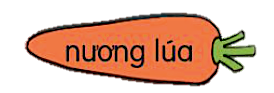 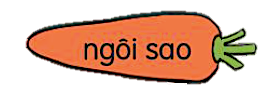 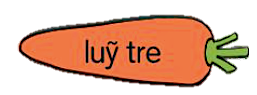 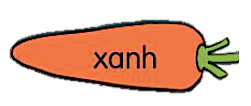 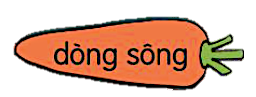 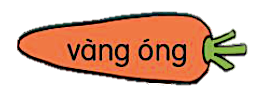 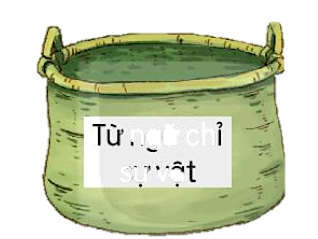 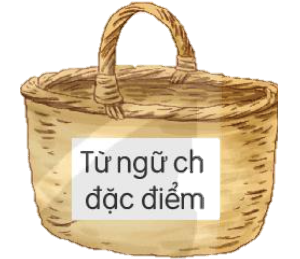 Từ ngữ chỉ 
sự vật
Từ ngữ chỉ 
đặc điểm
Mở rộng vốn từ về thiên nhiên
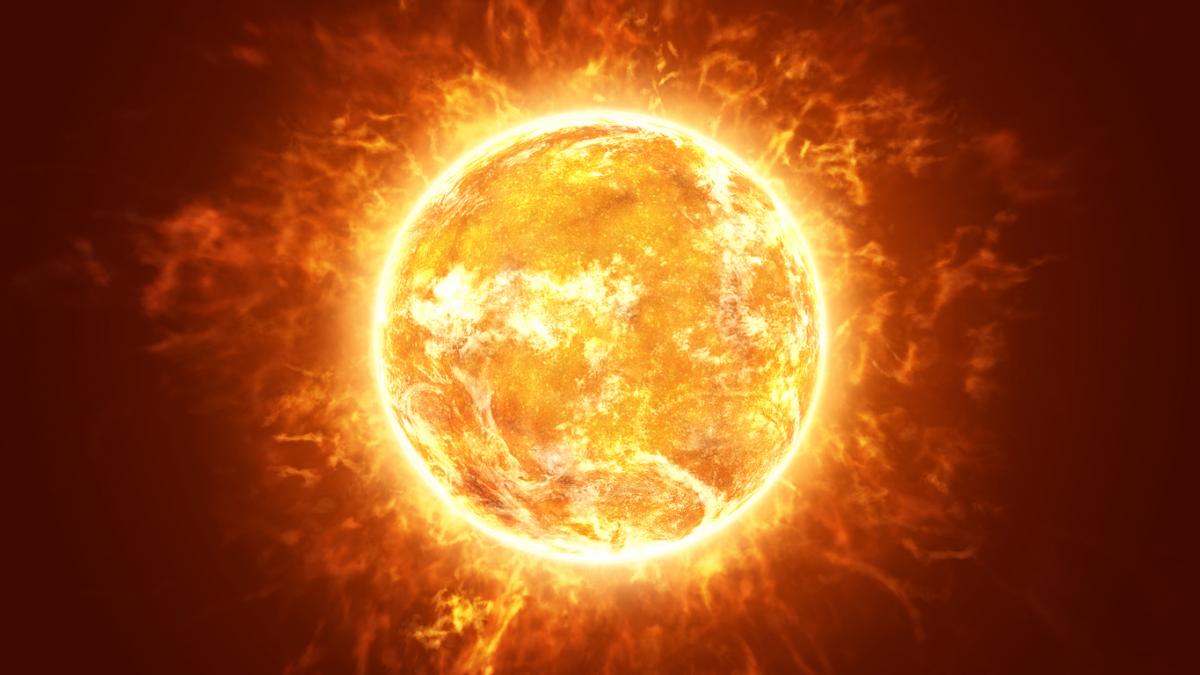 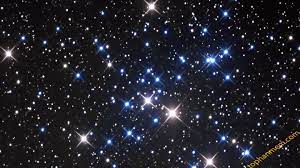 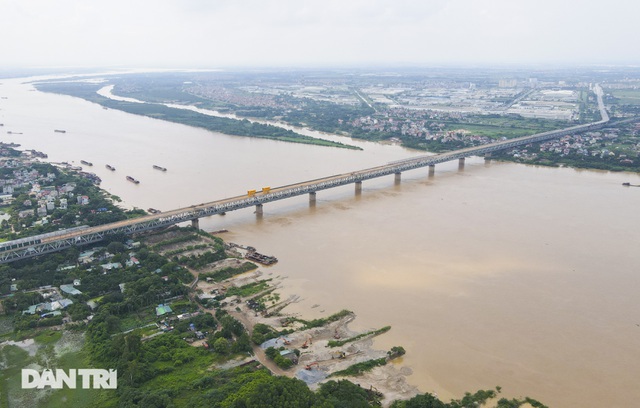 Ngôi sao
Dòng sông
Mặt trời
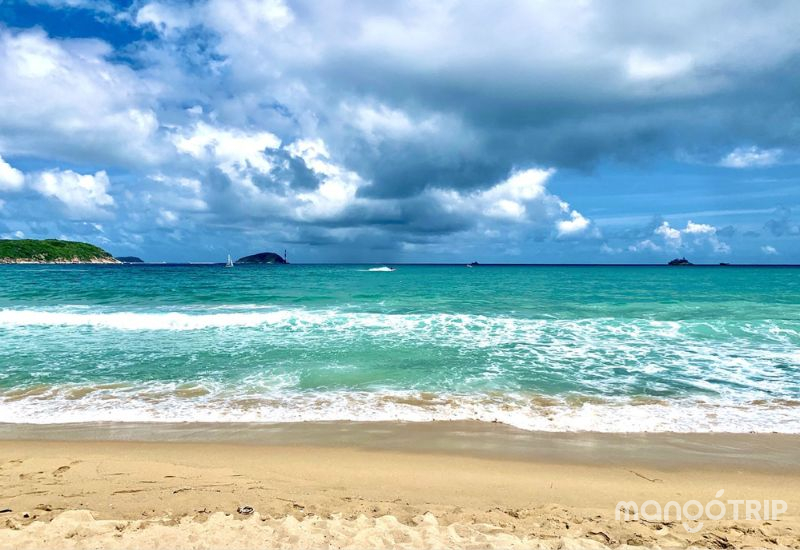 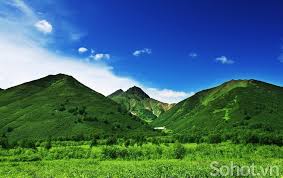 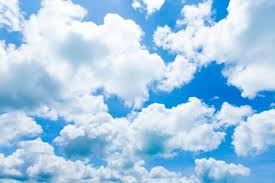 Đám mây
Đồi núi
Biển
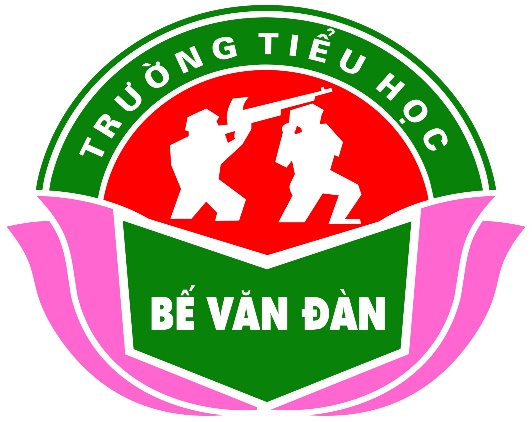 2. Ghép từ ngữ chỉ sự vật với từ ngữ chỉ đặc điểm ở bài 1 để tạo 3 câu.
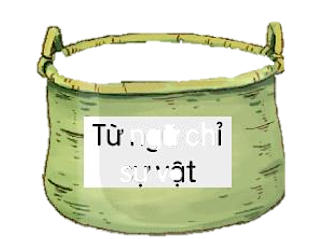 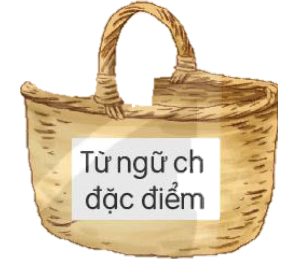 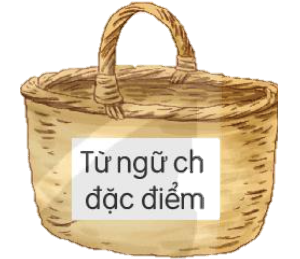 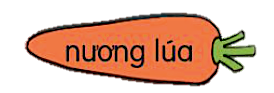 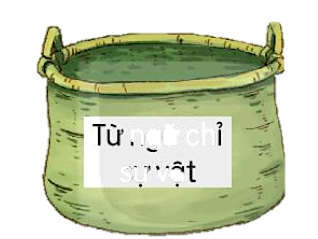 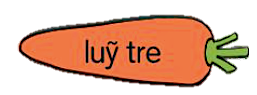 Hoạt động nhóm 4
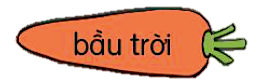 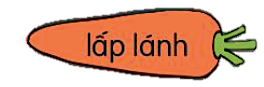 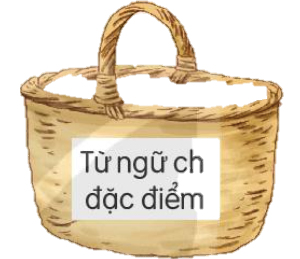 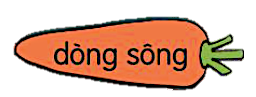 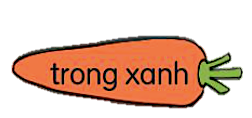 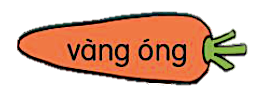 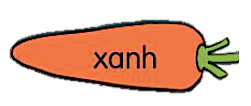 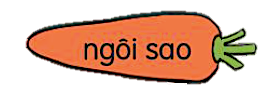 Từ ngữ chỉ 
sự vật
Từ ngữ chỉ 
đặc điểm
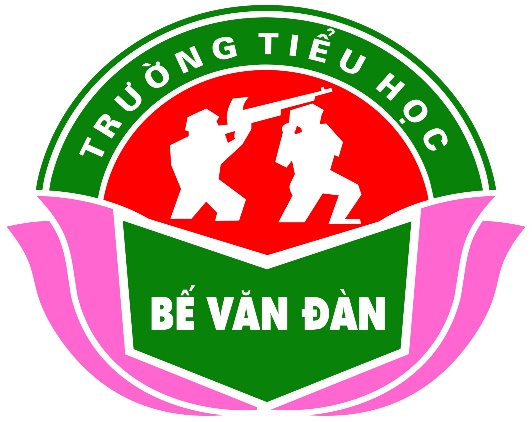 2. Ghép từ ngữ chỉ sự vật với từ ngữ chỉ đặc điểm ở bài 1 để tạo 3 câu.
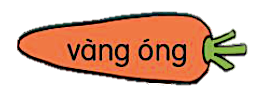 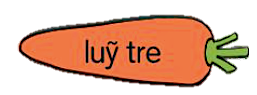 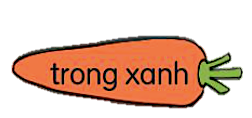 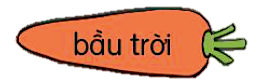 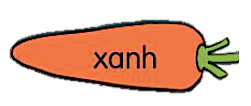 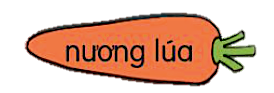 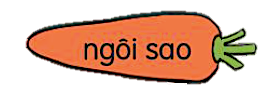 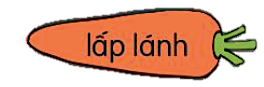 CÂU NÊU ĐẶC ĐIỂM
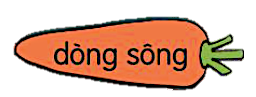 Lũy tre xanh.
Bầu trời trong xanh.
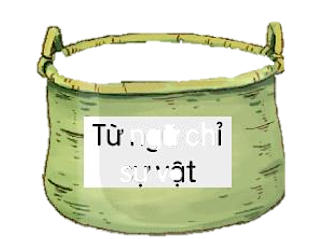 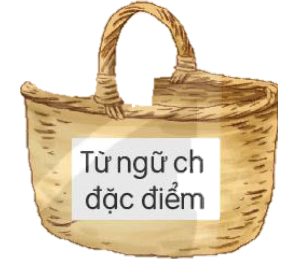 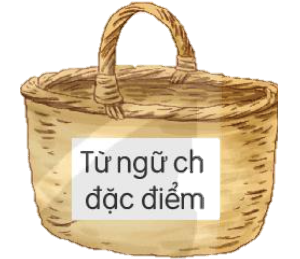 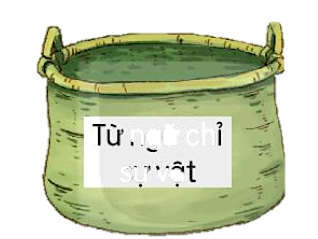 Ngôi sao lấp lánh.
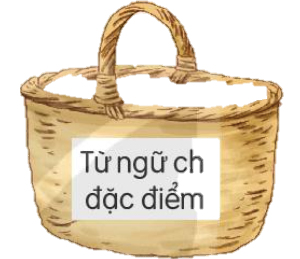 Từ ngữ chỉ 
sự vật
Từ ngữ chỉ 
đặc điểm
Nương lúa vàng óng.
Dòng sông xanh.
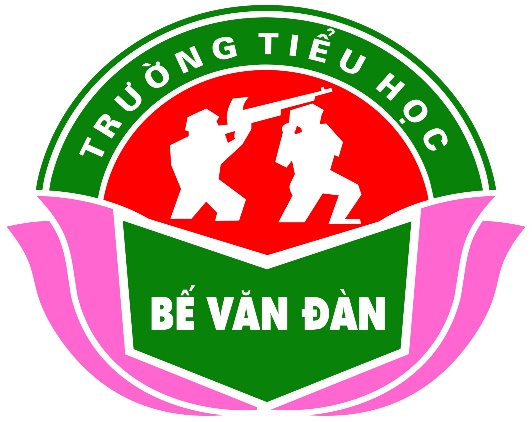 3. Hỏi – đáp về đặc điểm của các sự vật
 ngôi sao, dòng sông, nương lúa, bầu trời.
Bầu trời 
cao vời vợi.
Bầu trời 
thế nào?
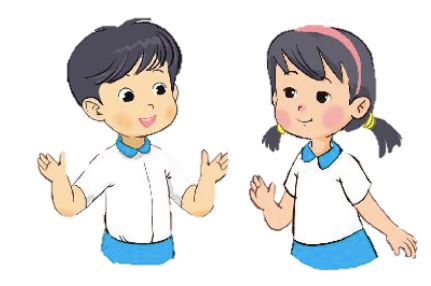 Hỏi – đáp nhóm  đôi
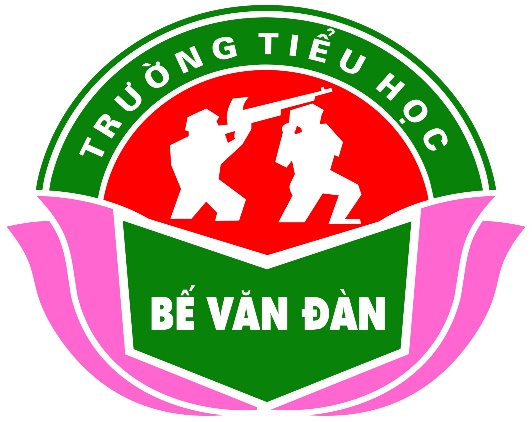 3. Hỏi – đáp về đặc điểm của các sự vật
 ngôi sao, dòng sông, nương lúa, bầu trời.
Ngôi sao  lấp lánh.
Ngôi sao sáng lung linh.
Ngôi sao thế nào?
Ngôi sao sáng huyền ảo.
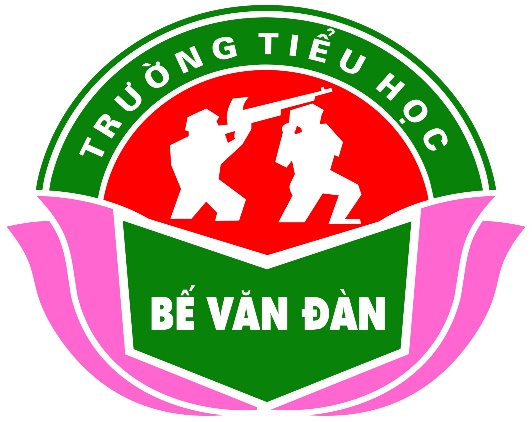 3. Hỏi – đáp về đặc điểm của các sự vật
 ngôi sao, dòng sông, nương lúa, bầu trời.
Dòng sông xanh biếc.
Dòng sông uốn khúc.
Dòng sông thế nào?
Dòng sông đỏ nặng phù sa.
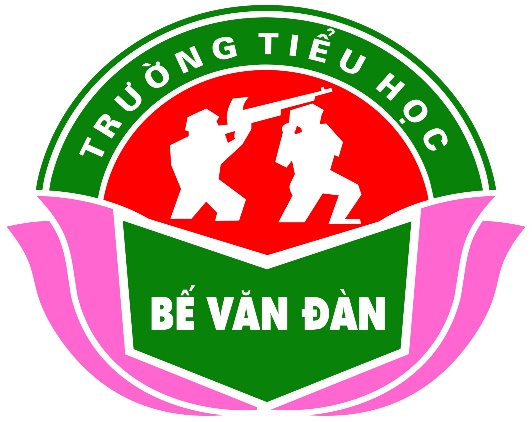 3. Hỏi – đáp về đặc điểm của các sự vật
 ngôi sao, dòng sông, nương lúa, bầu trời.
Nương lúa vàng ươm.
Nương lúa gợn sóng.
Nương lúa thế nào?
Nương lúa thơm ngát.
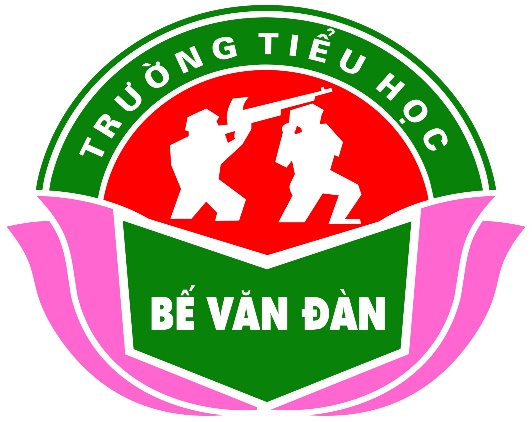 3. Hỏi – đáp về đặc điểm của các sự vật
 ngôi sao, dòng sông, nương lúa, bầu trời.
Bầu trời cao vời vợi.
Bầu trời xanh ngắt.
Bầu trời thế nào?
Bầu trời rộng lớn.
3. Hỏi – đáp về đặc điểm của các sự vật
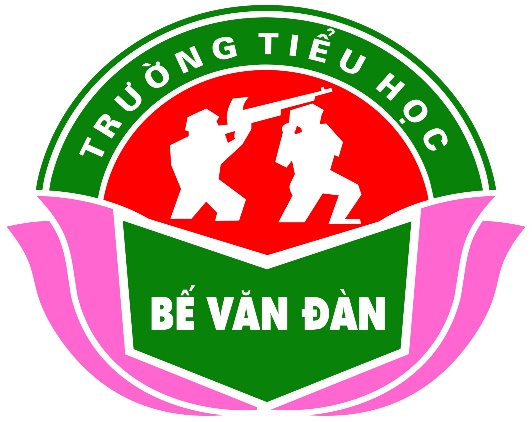 Từ ngữ chỉ sự vật
+  thế nào?
Ngôi sao  lấp lánh.
Bầu trời xanh ngắt.
Câu nêu đặc điểm.
Nương lúa vàng ươm.
Dòng sông đỏ nặng phù sa.
Từ ngữ
 chỉ đặc điểm.
Từ ngữ
 chỉ sự vật.
Câu nêu đặc điểm.
Dặn dò
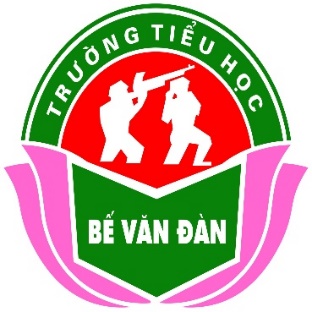 - Tìm thêm một số từ ngữ chỉ các hiện tượng thiên nhiên và đặc điểm của chúng. 
- Đặt câu dạng câu nêu đặc điểm với các từ vừa tìm được.
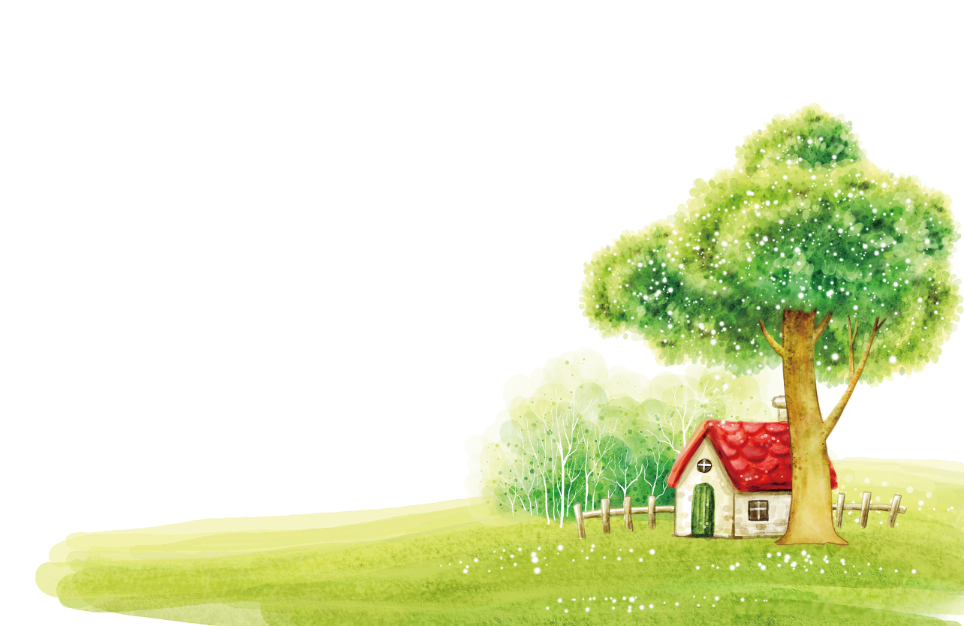 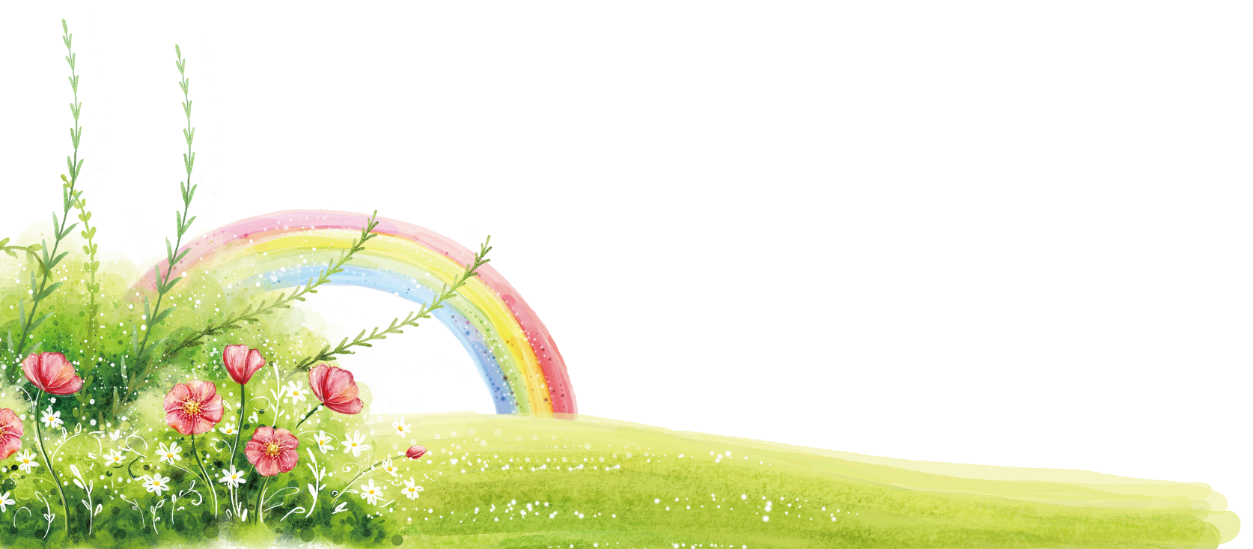